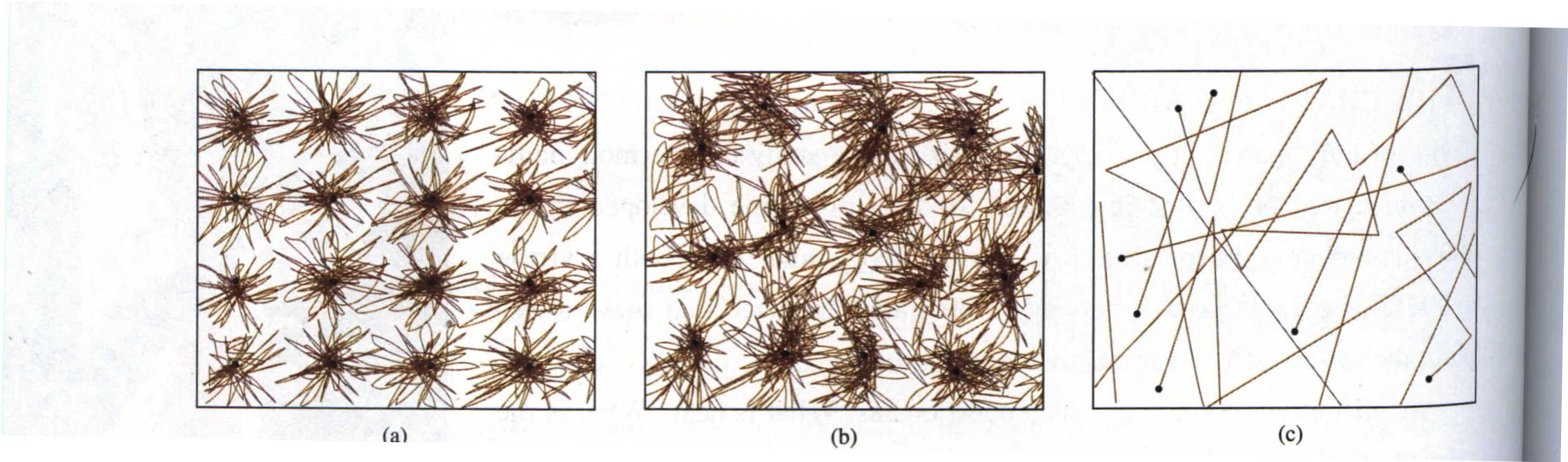 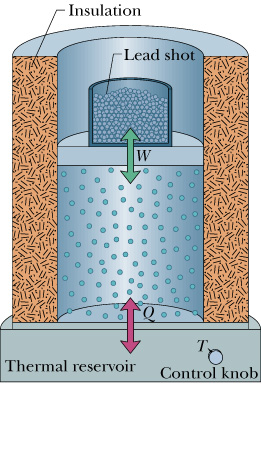 我們的策略：
微觀看是質點系統
巨觀的氣體
巨觀描述氣體的物理量是來自微觀的質點物理量！
由大量的數字得出少量的有用的結果就稱為統計：
巨觀物理量本質上是微觀物理量的統計結果！
找到巨觀物理量的微觀統計解釋，或許就可以找到巨觀物理量彼此的關係！
微觀統計解釋相同。
壓力與溫度原來都是同一個微觀量的統計結果:動能平均。
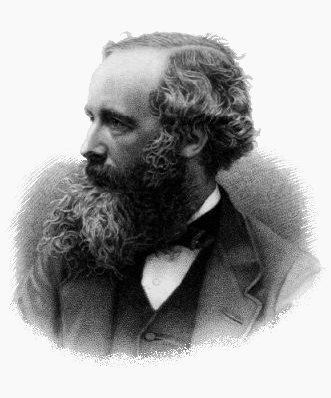 導出了狀態方程式
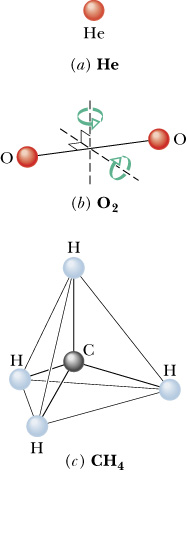 在理想氣體中，位能可以忽略，內能只能來自動能：
內能等於平均動能乘粒子數：
導出了內能
這也是第一次人類可以估計氣體分子速度，最容易估計的：
氣體分子的方均根速率，root-mean-square speed
不是速率平均，但可以是一近似。
氣體分子的速率大致與溫度的平方根成正比，而與分子量的平方根成反比。
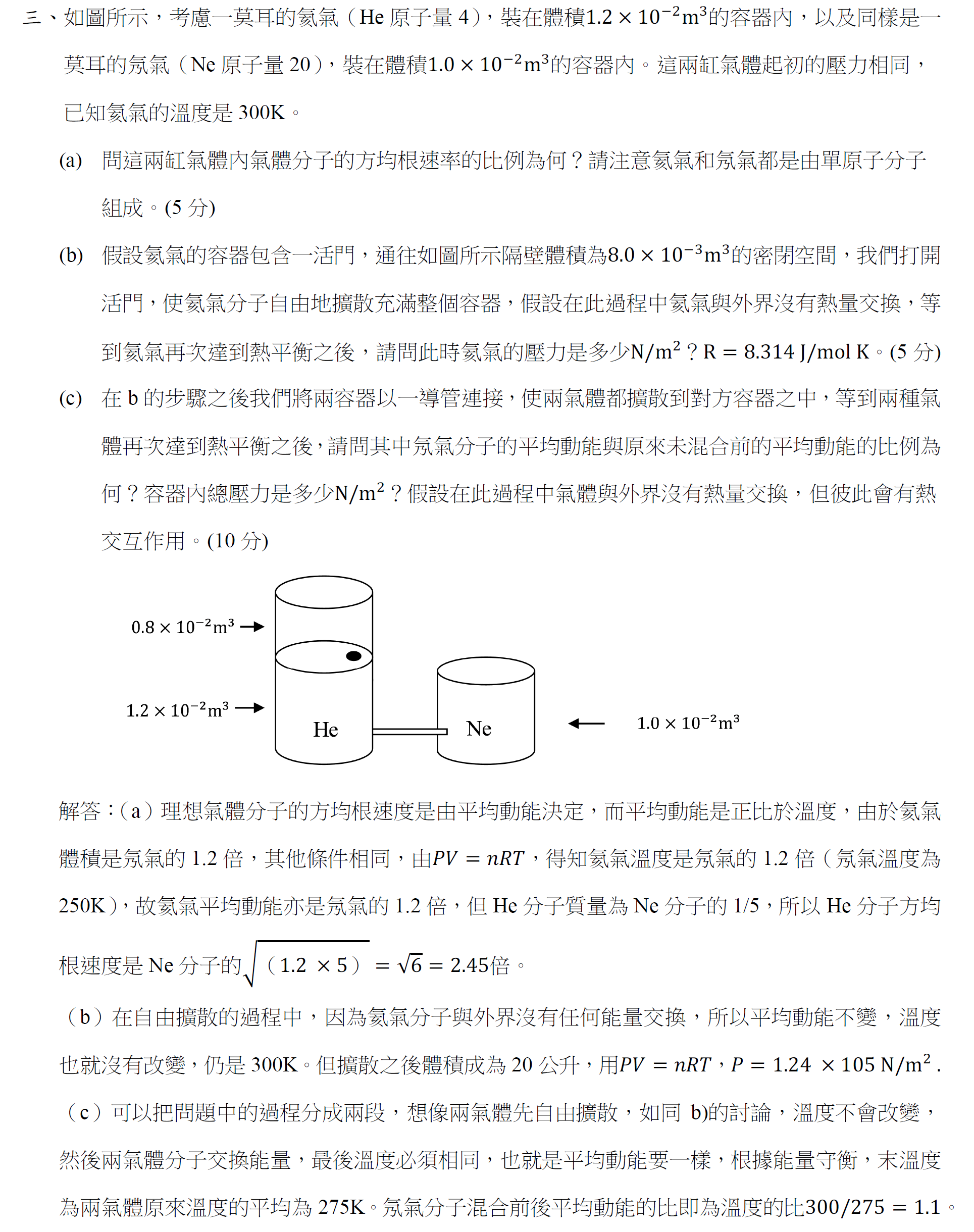 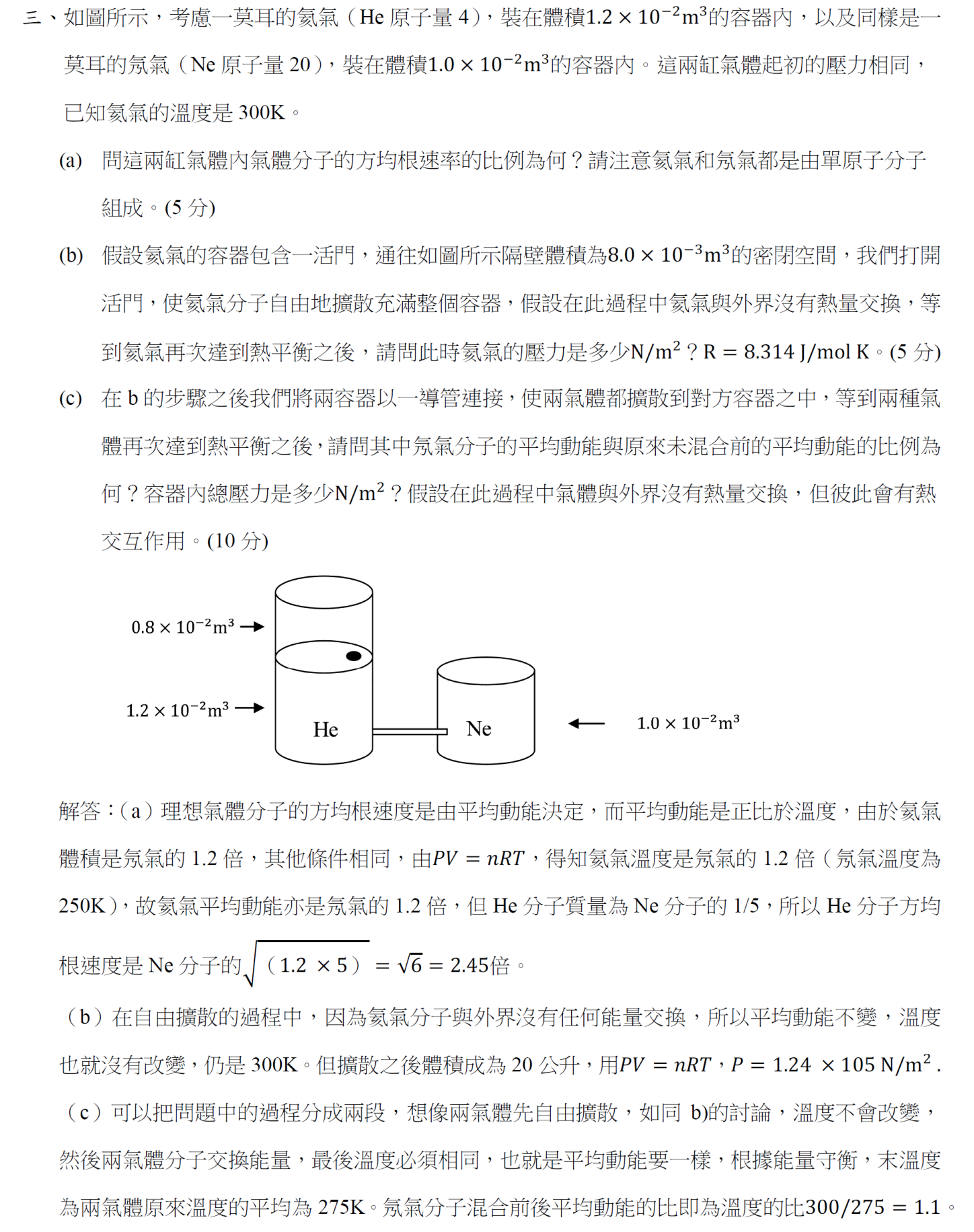 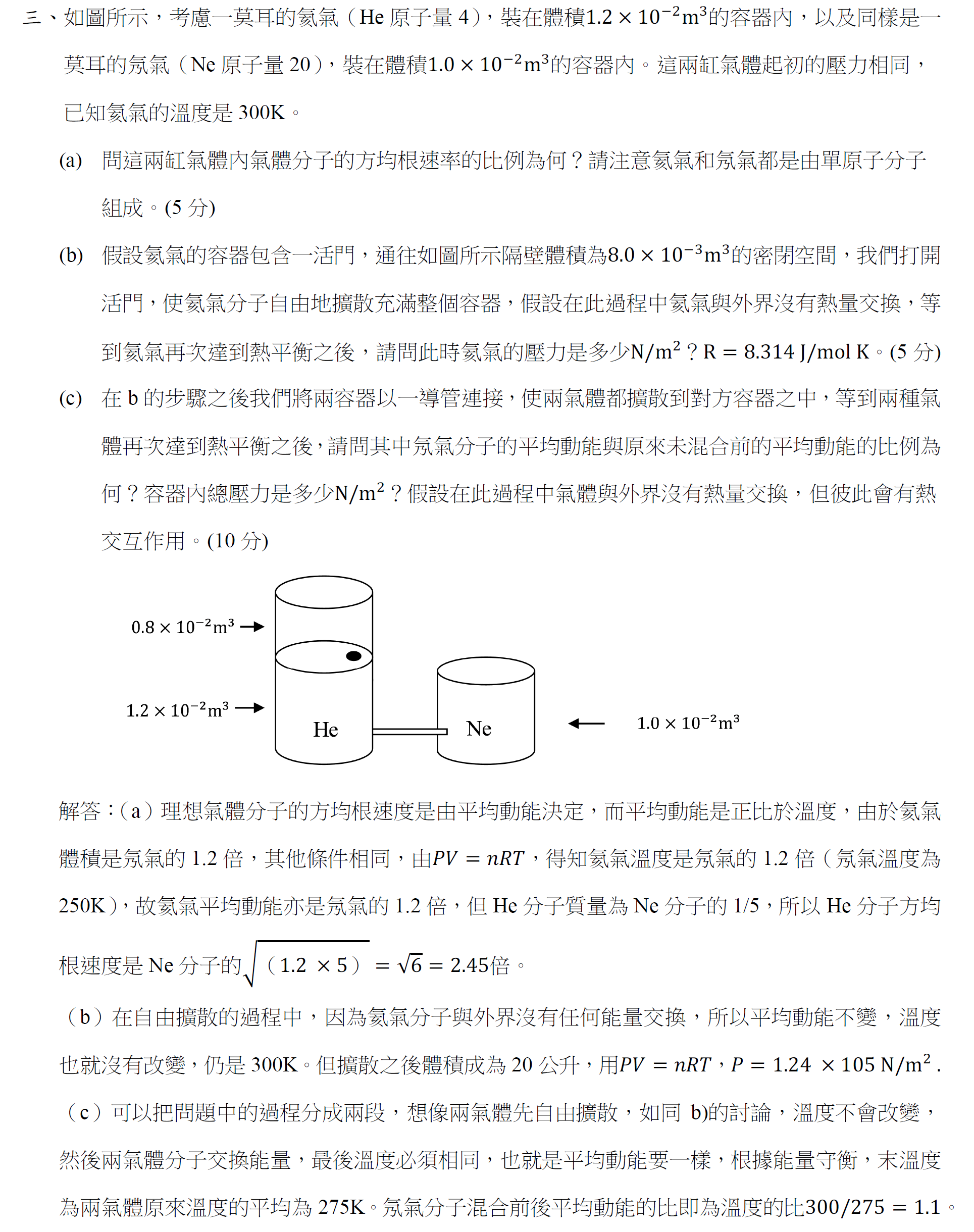 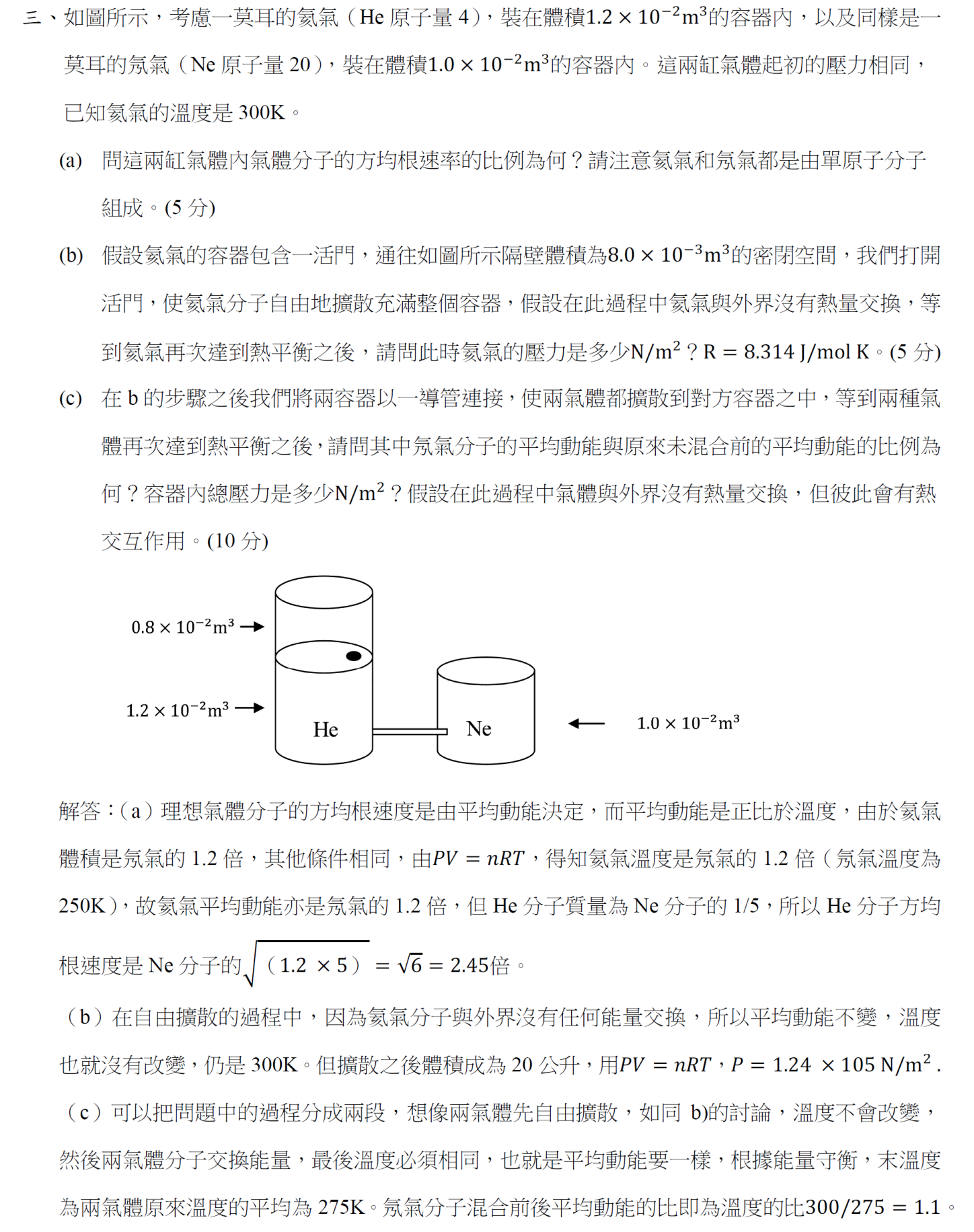 雙原子分子的內能
如果把可以儲存能量的轉動動能也包括進來：
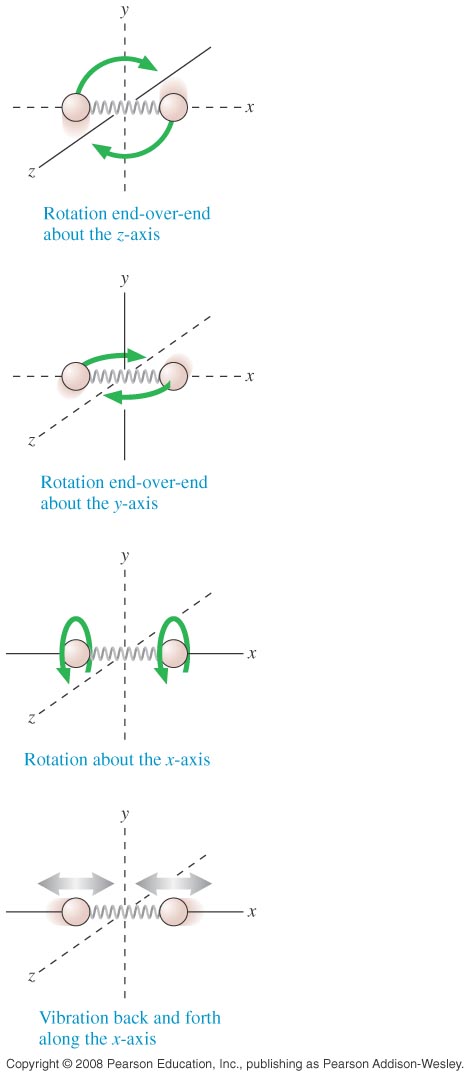 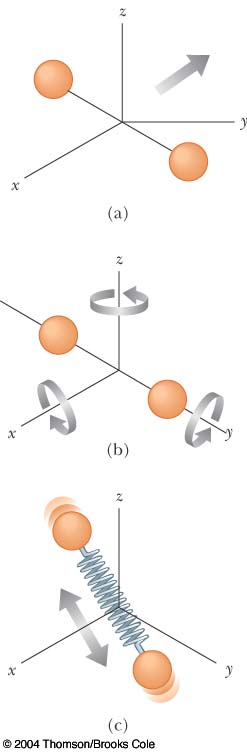 雙原子分子有兩個轉動動能、三個移動動能。
可以儲存能量的型式的數目，稱為自由度。
雙原子分子共有五個自由度。
雙原子分子組成的氣體的定容比熱就可以得到解釋.
K旋轉
Kx
Ky
Ky
能量均分原則 Equipartition of Energy
一個系統中，任一個可以儲存能量的型式（稱為自由度），
在頻繁的熱作用（混亂的能量交換）
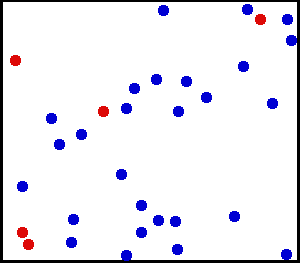 溫度的微觀意義原來是每一個自由度所分配的能量！
理想氣體溫度為動能平均是這個更廣泛的原則的一個特例。
混亂製造了平衡態，混亂也使我們可以預測平衡態的性質！
關鍵是需要頻繁混亂的能量交換！這是熱現象的本質。
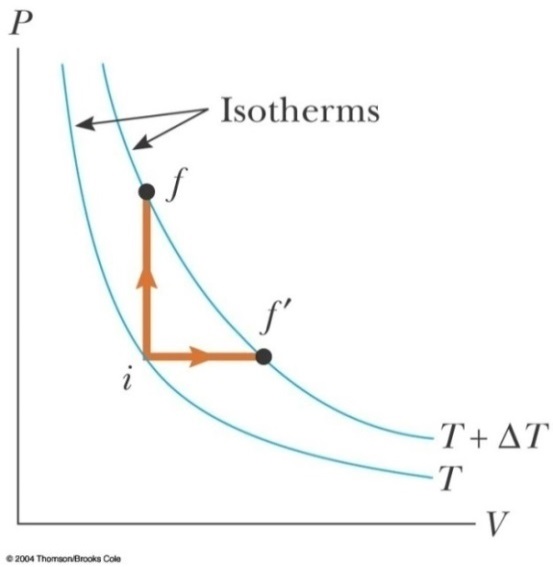 單位莫耳數氣體，單位溫度變化對應的熱量。
但比熱與路徑有關。同樣溫度變化對應不同熱量。
有兩個比熱特別有用。
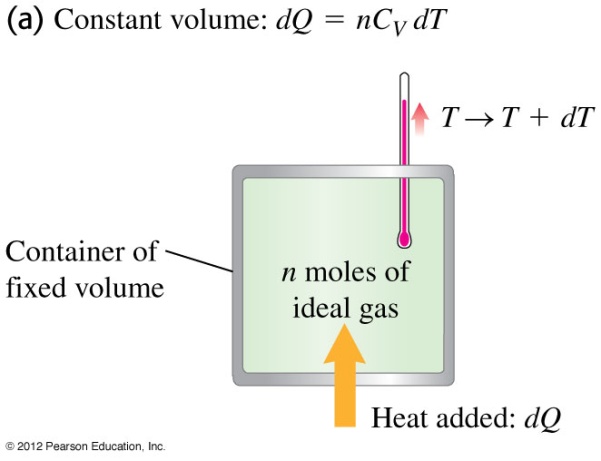 定容過程
定壓過程
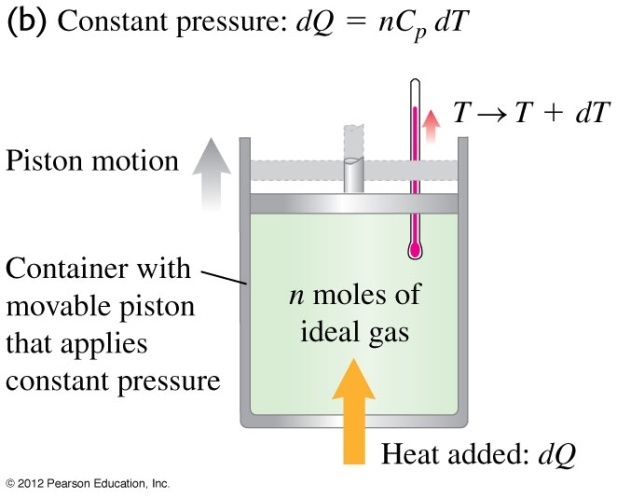 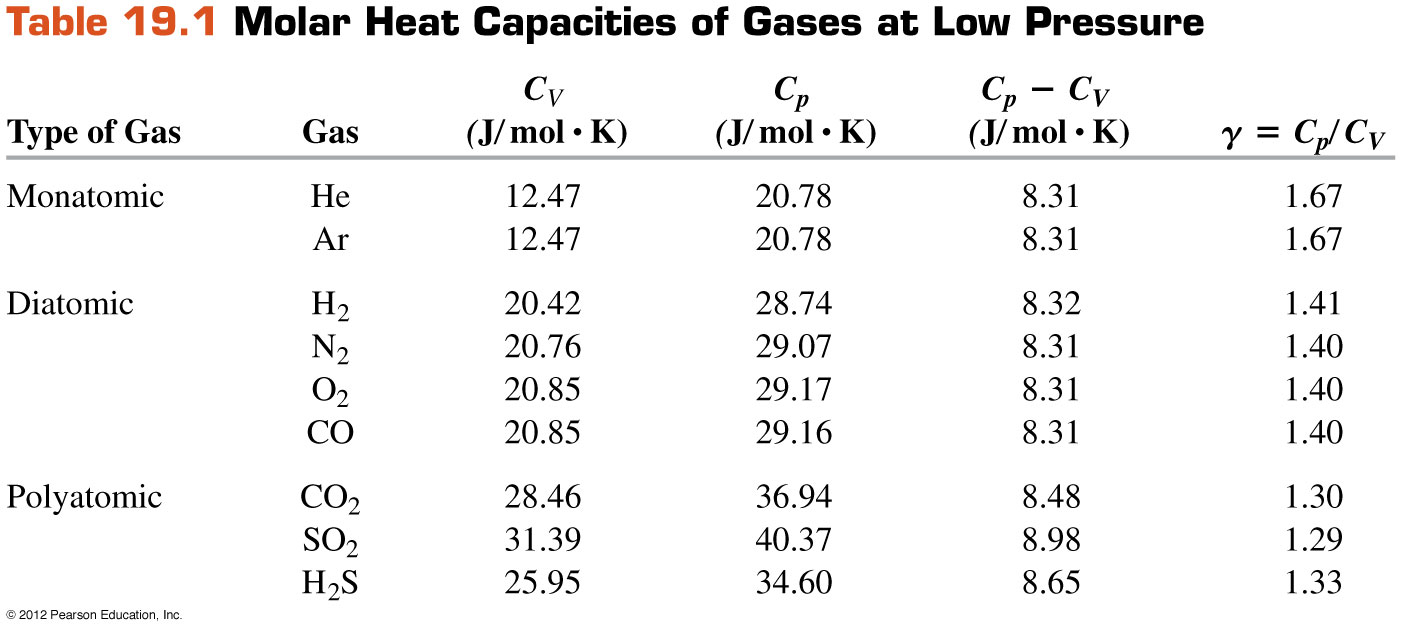 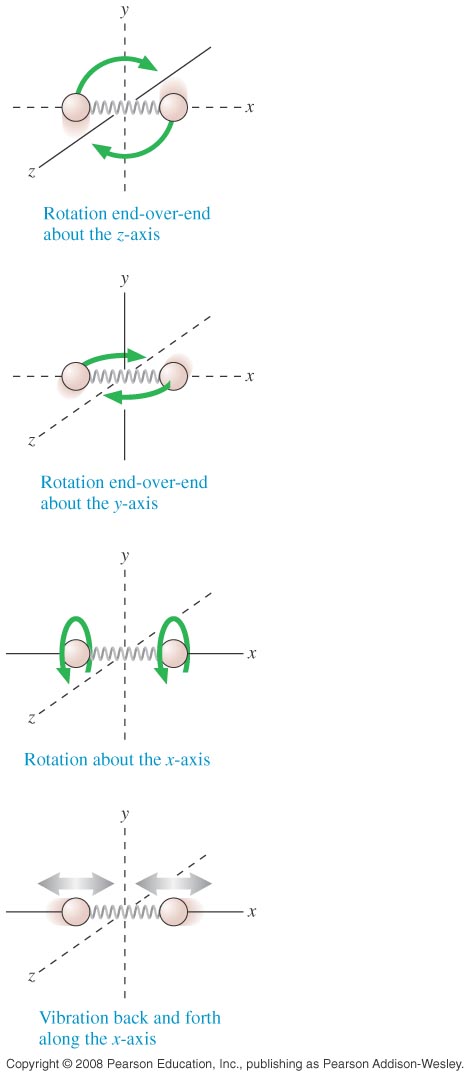 單原子分子組成的理想氣體
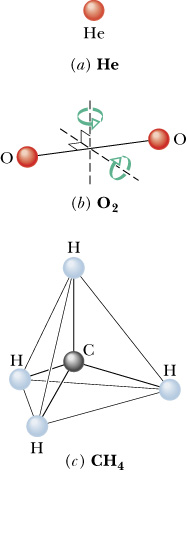 雙原子分子組成的理想氣體
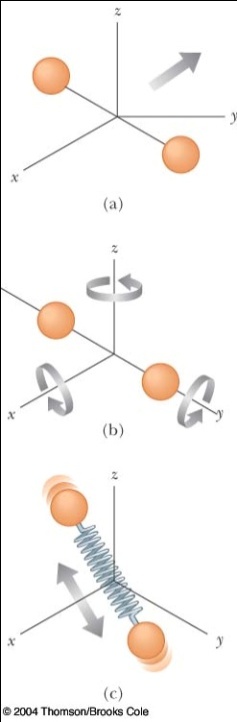 多原子分子組成的理想氣體
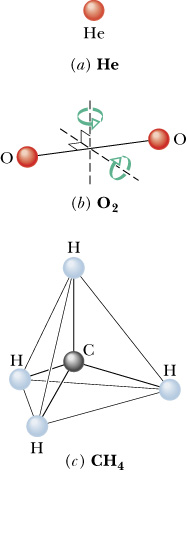 單原子分子組成的理想氣體
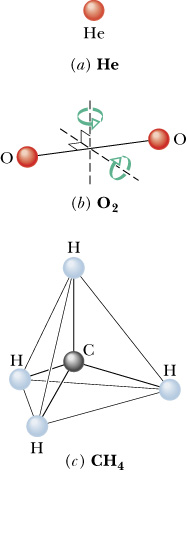 雙原子分子組成的理想氣體
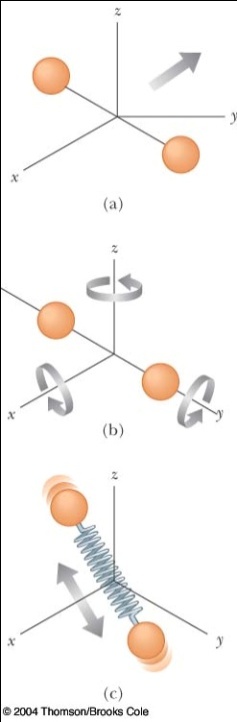 多原子分子組成的理想氣體
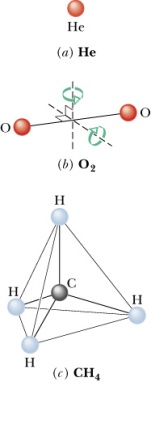 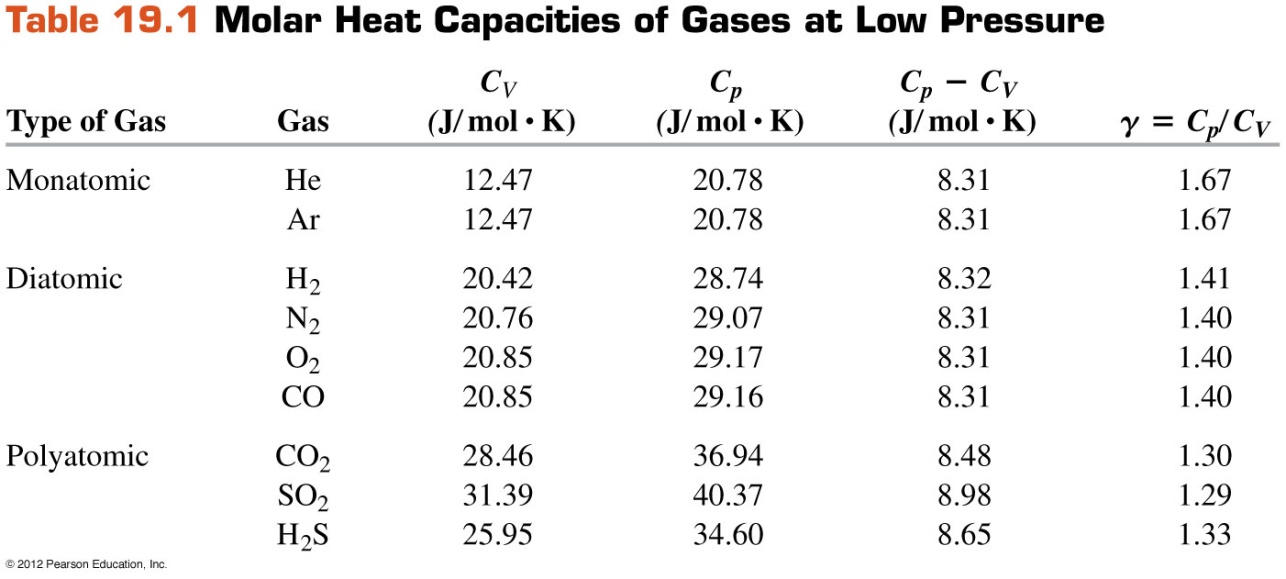 對於理想氣體：
熱力學第零定律
熱力學第一定律
利用這兩個式子，即能判斷氣體與外界是否達到熱平衡，
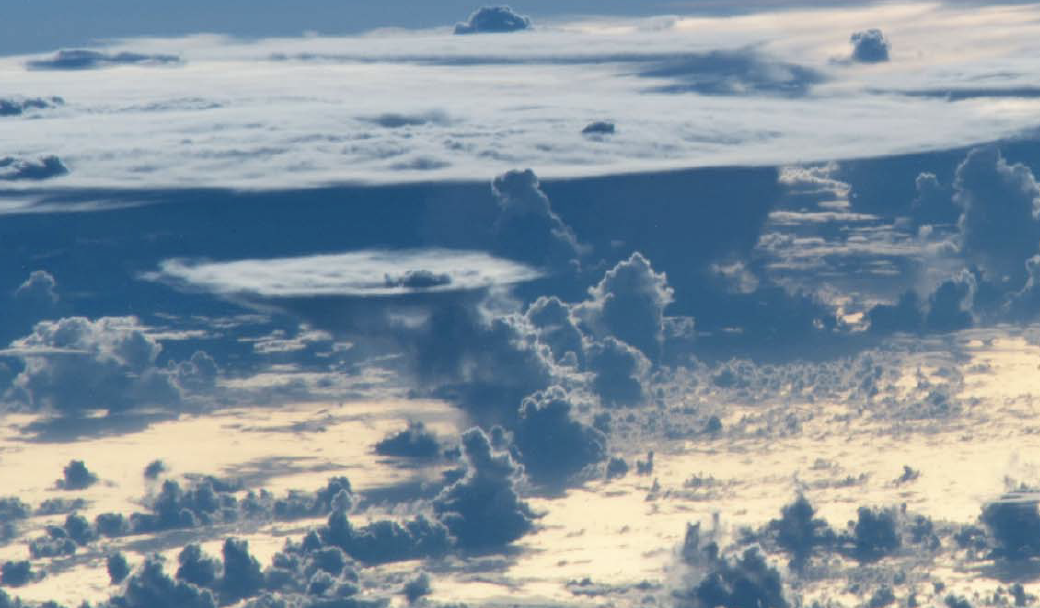 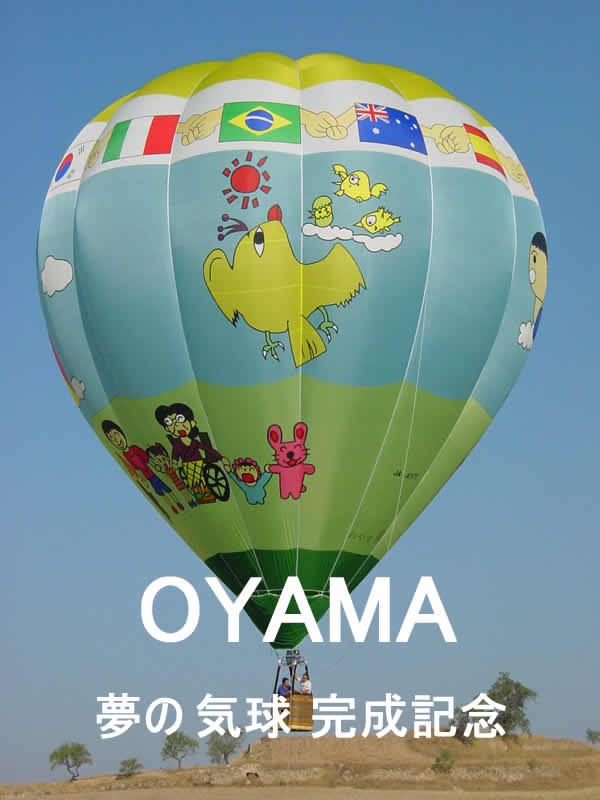 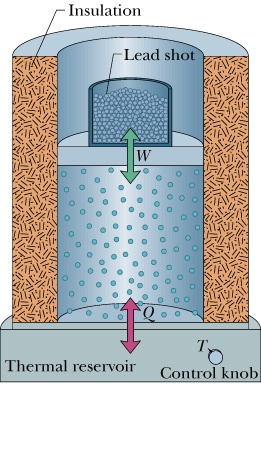 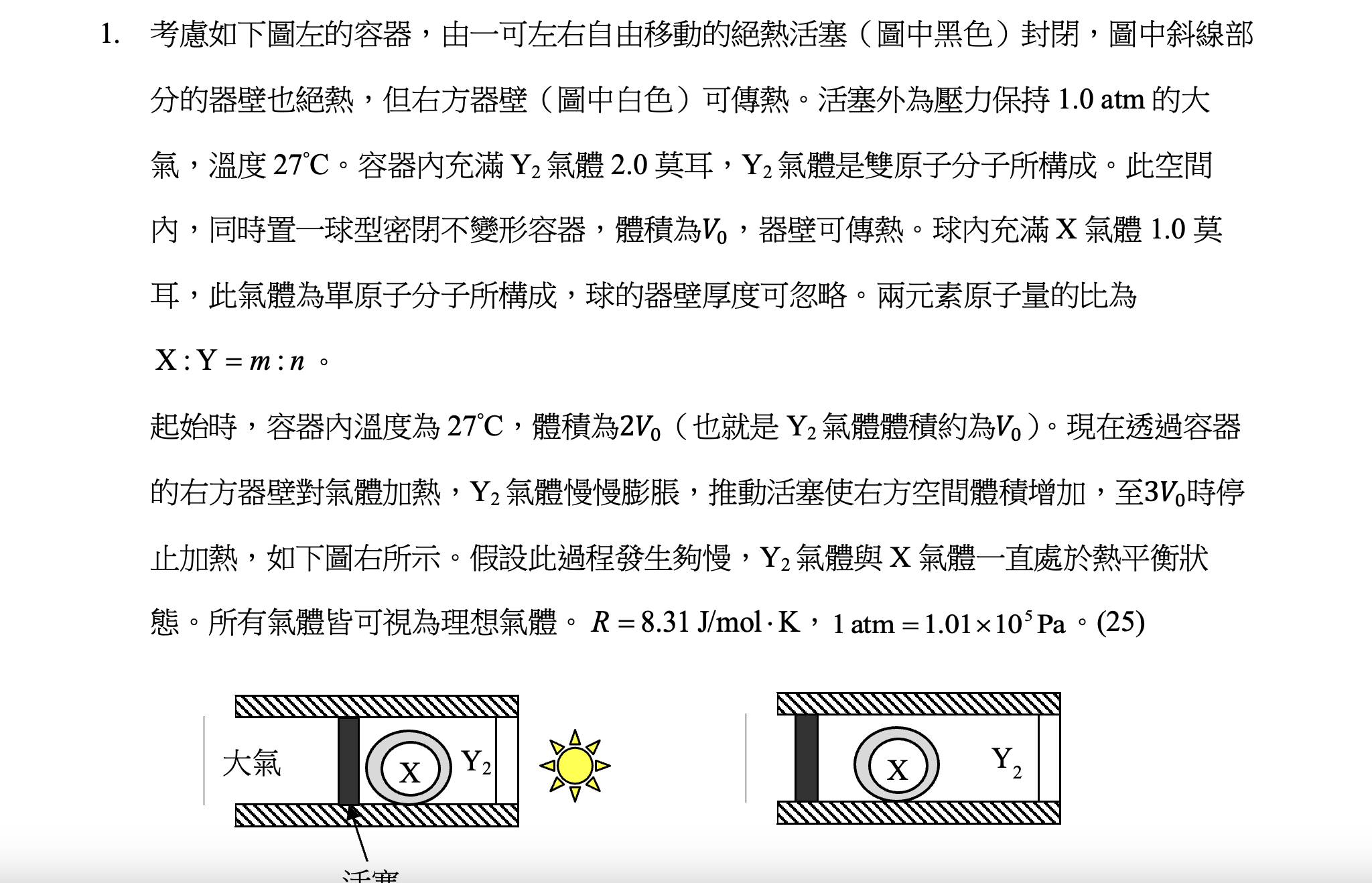 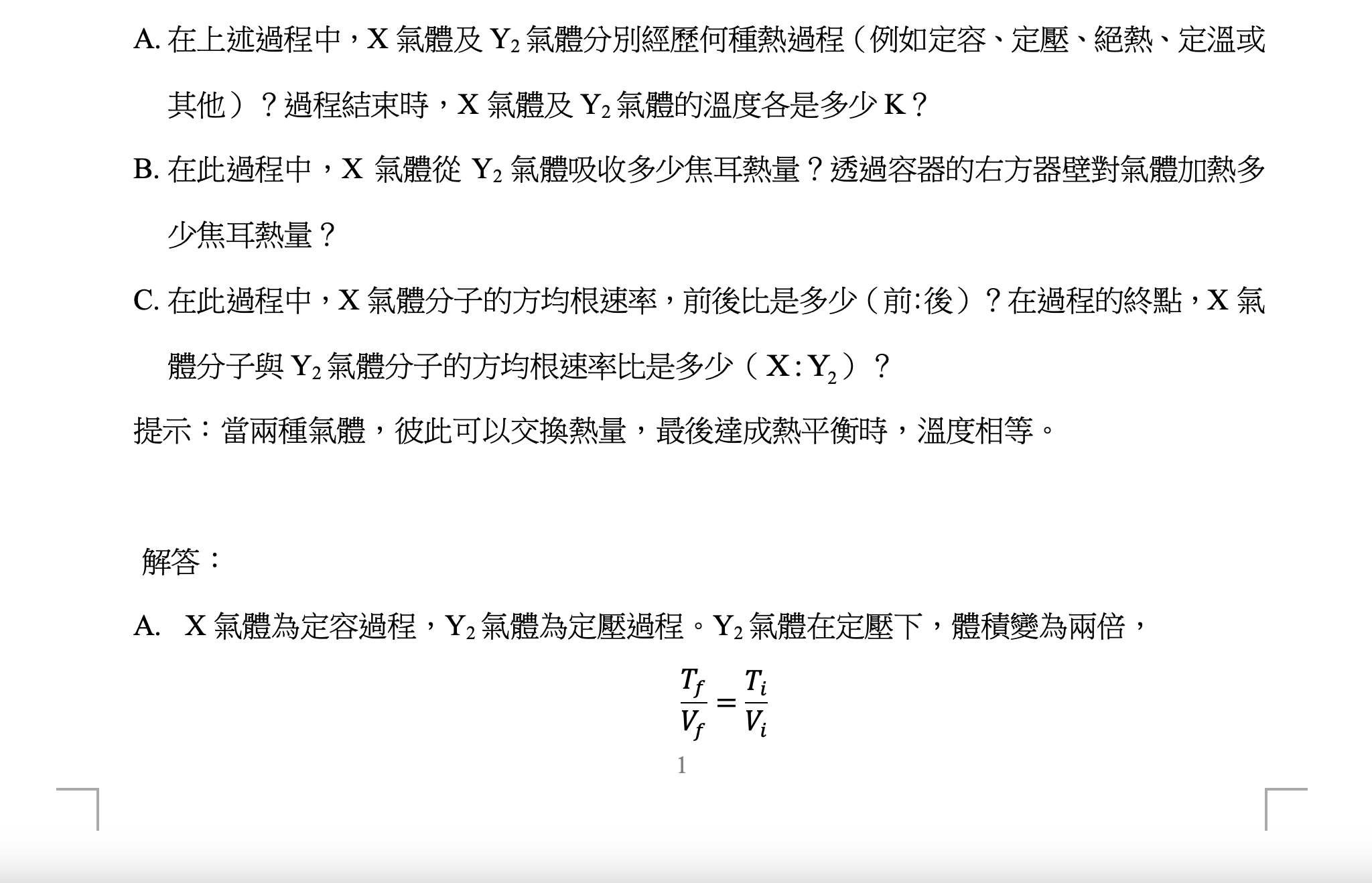 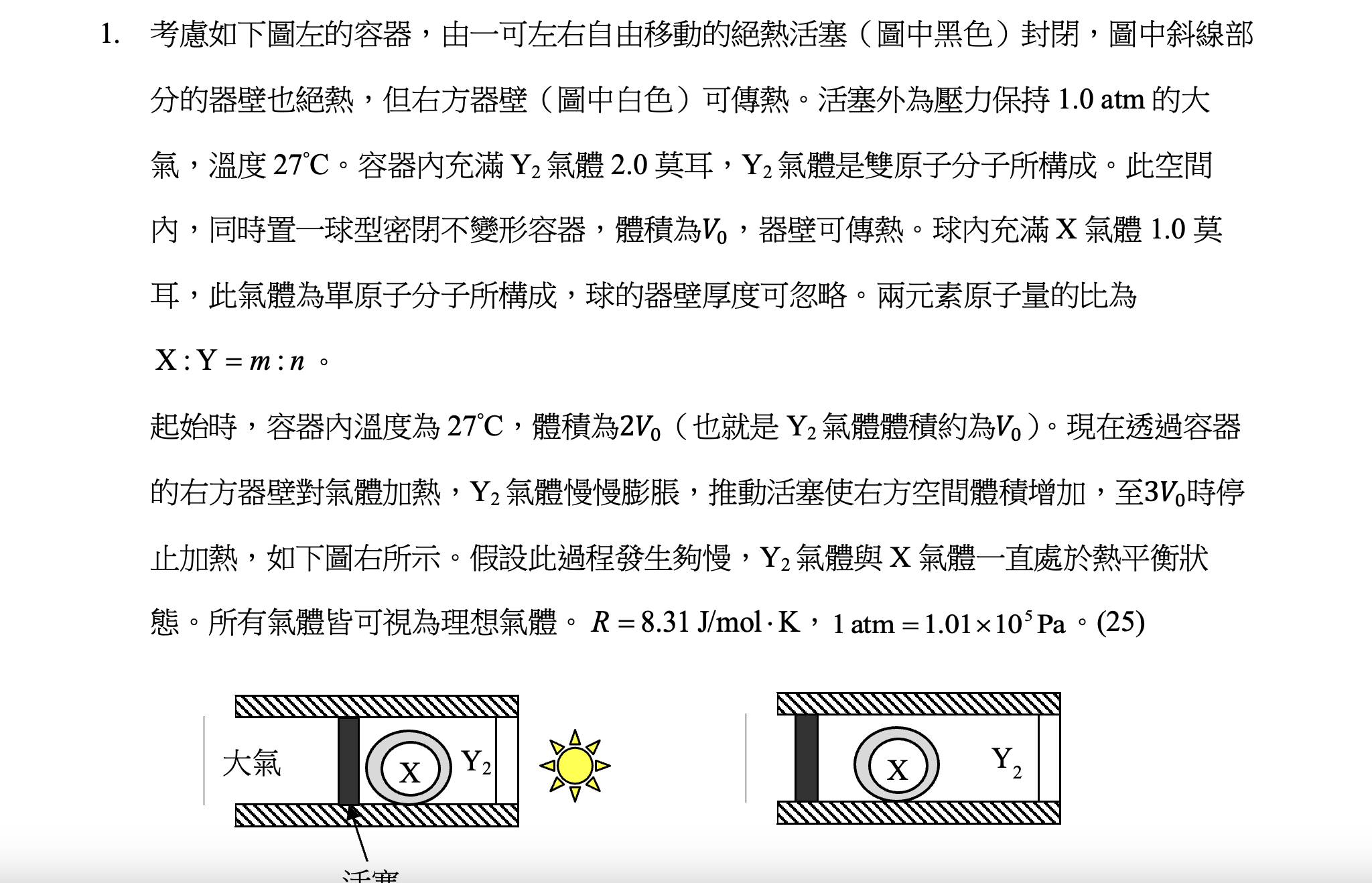 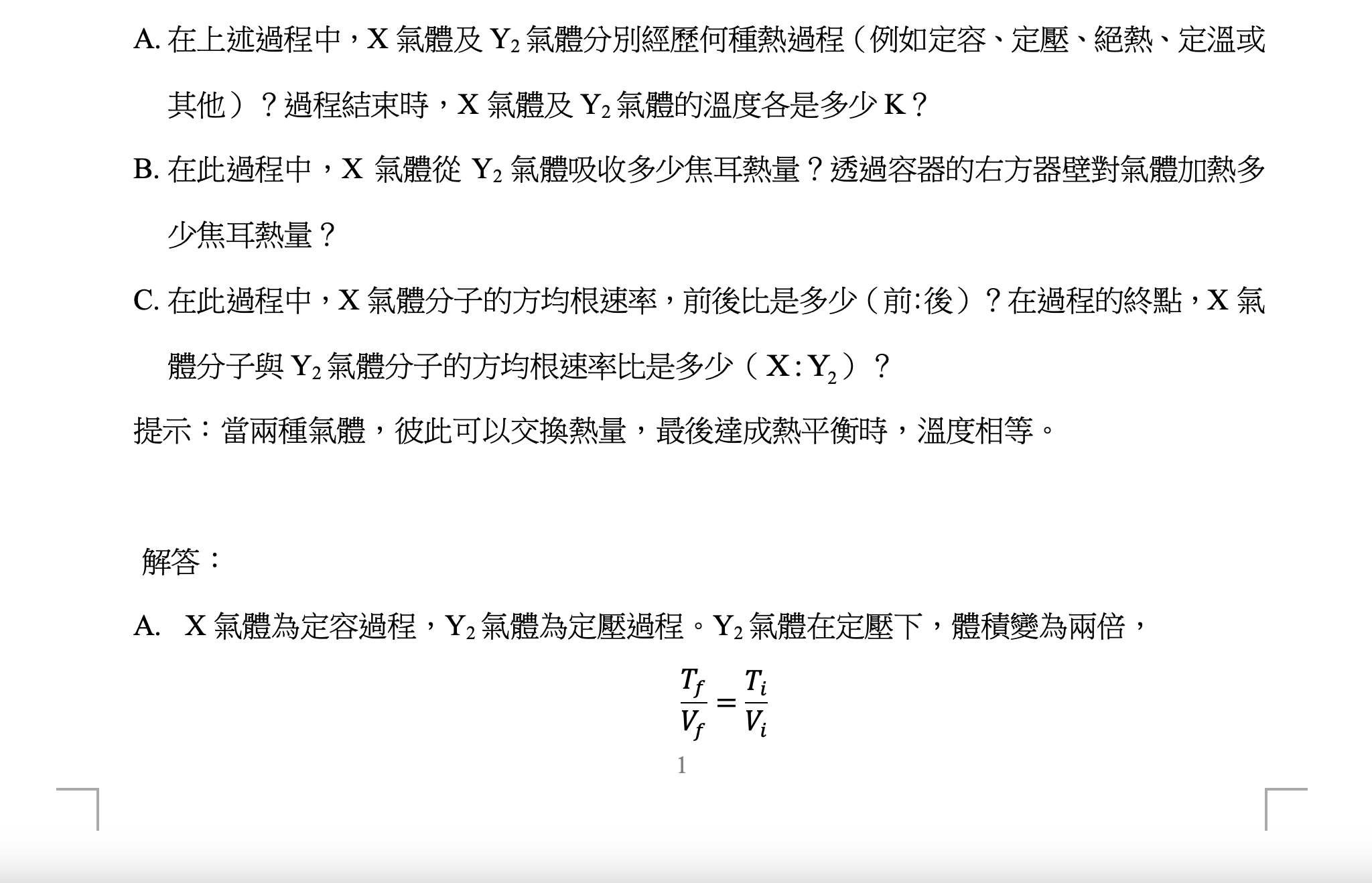 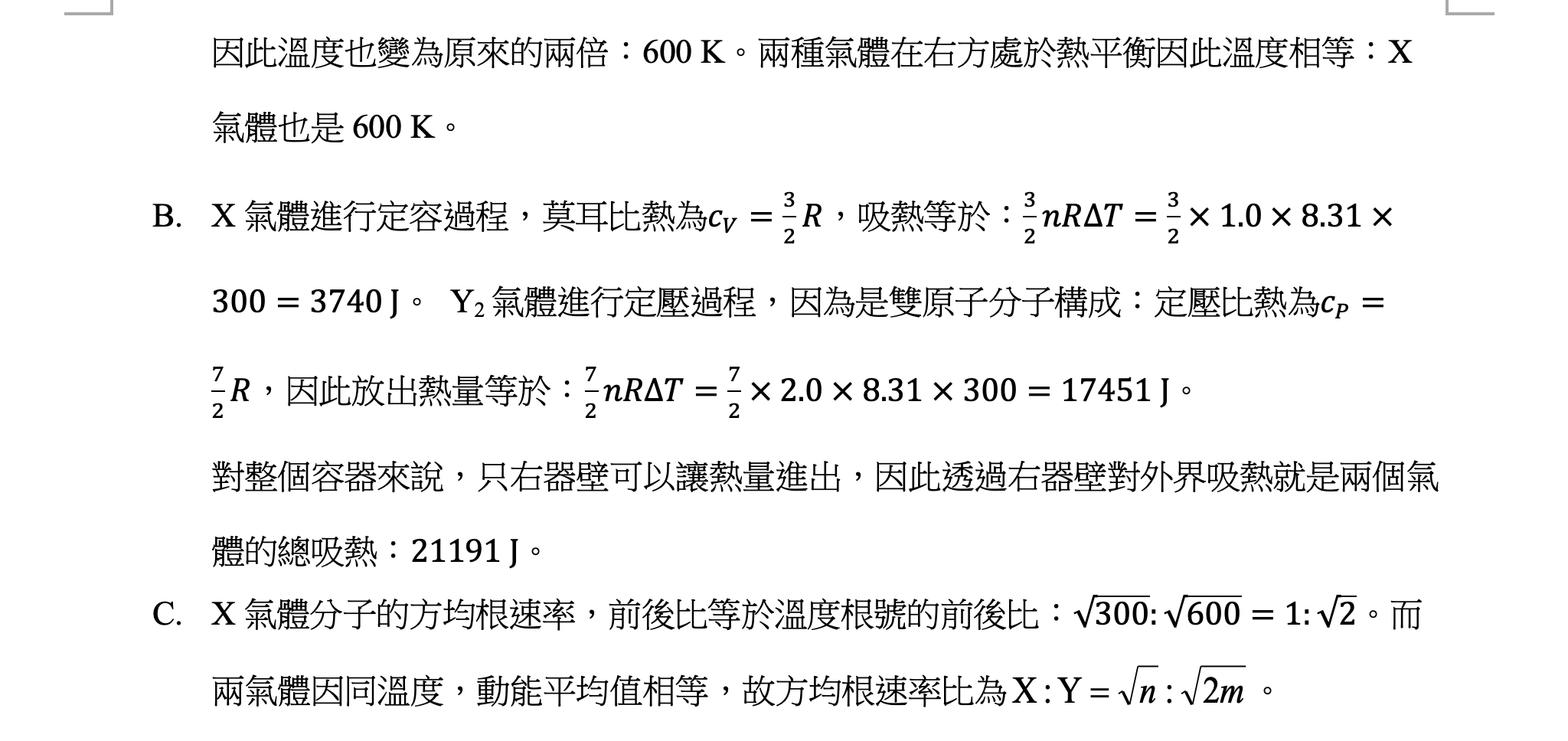 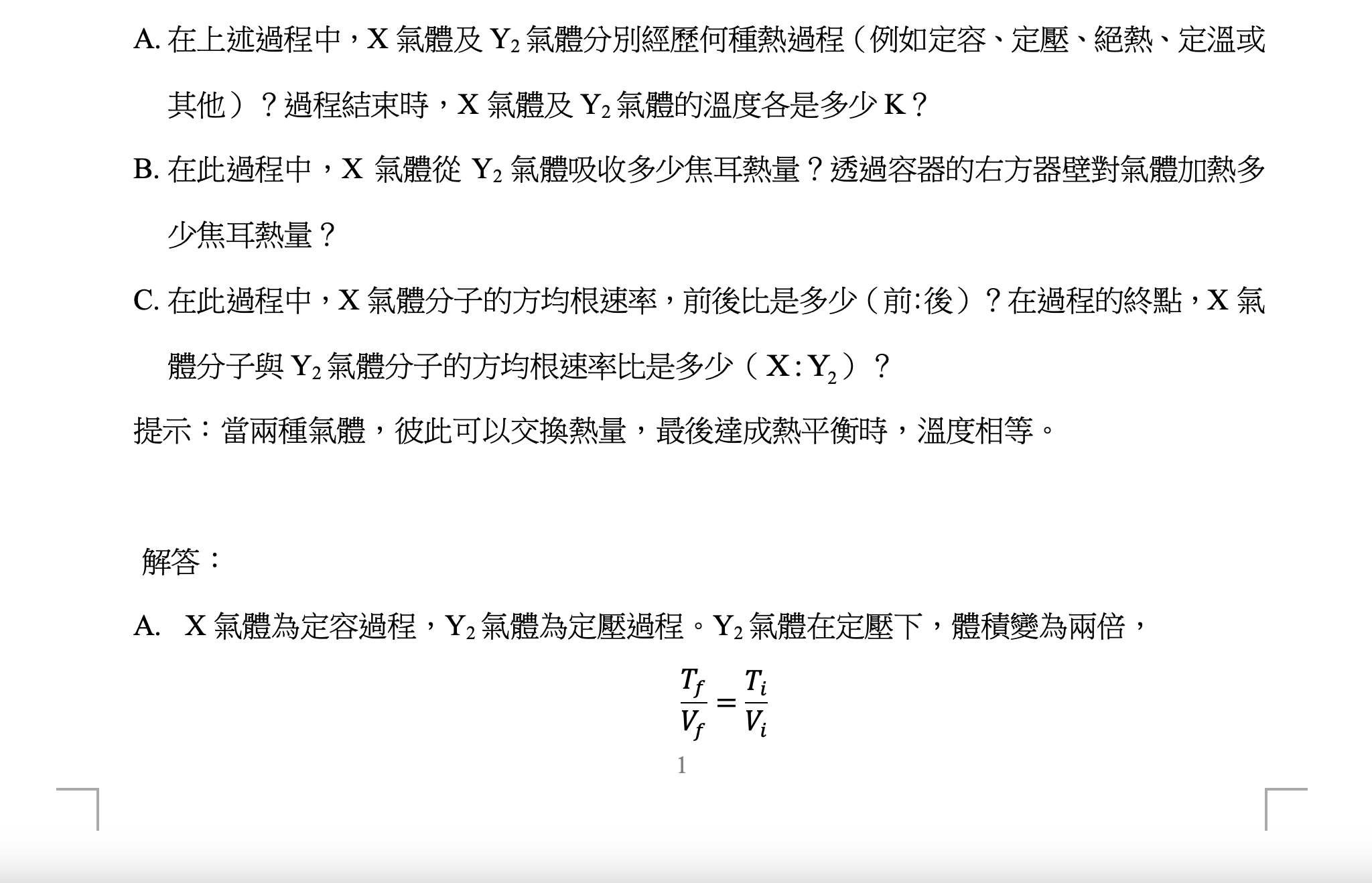 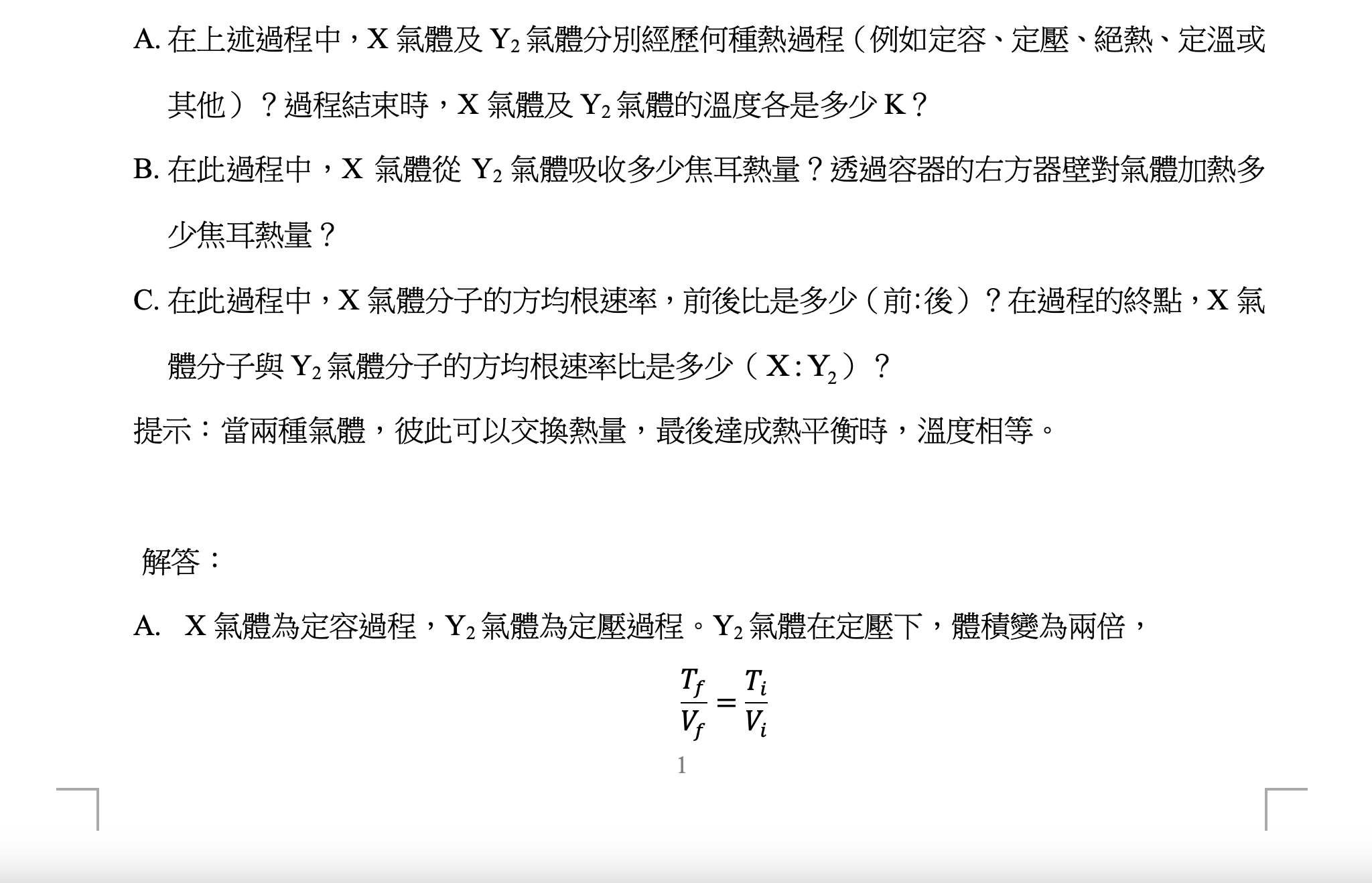 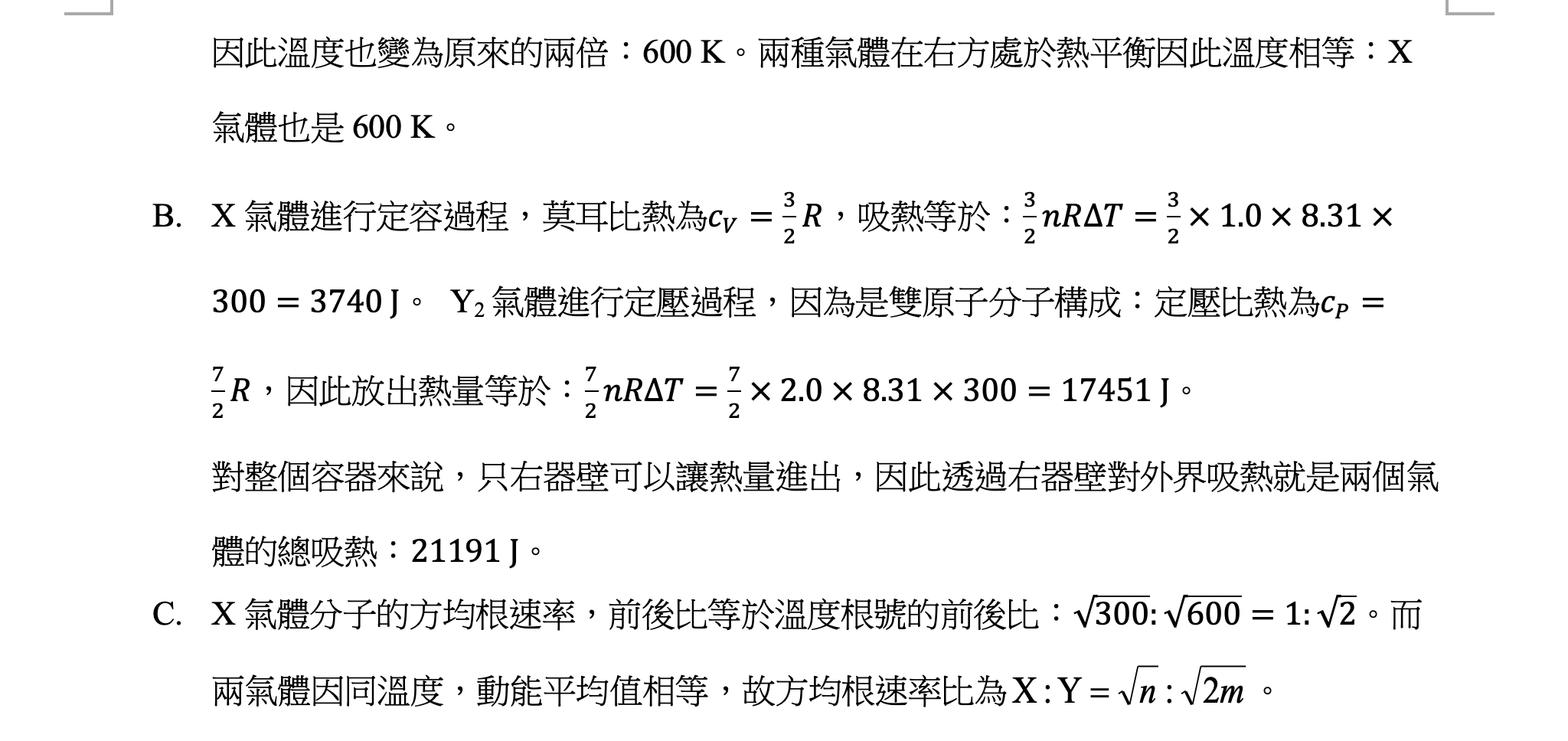 所有黑體，不論材質，同一溫度時發出的熱輻射都一樣！
經過測量，黑體輻射總功率，與黑體的面積、及溫度的四次方成正比：
而與所有其他黑體的性質都無關。
Stefan-Boltzmann Constant
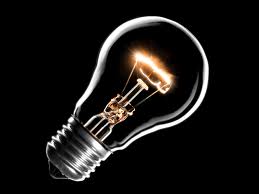 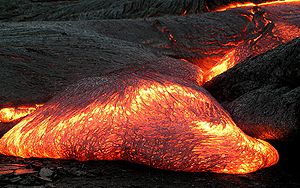 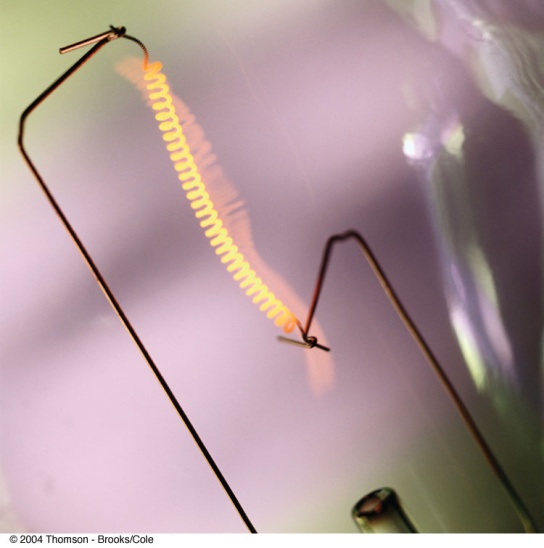 黑體輻射總功率，由黑體的面積、及溫度就能計算出來。
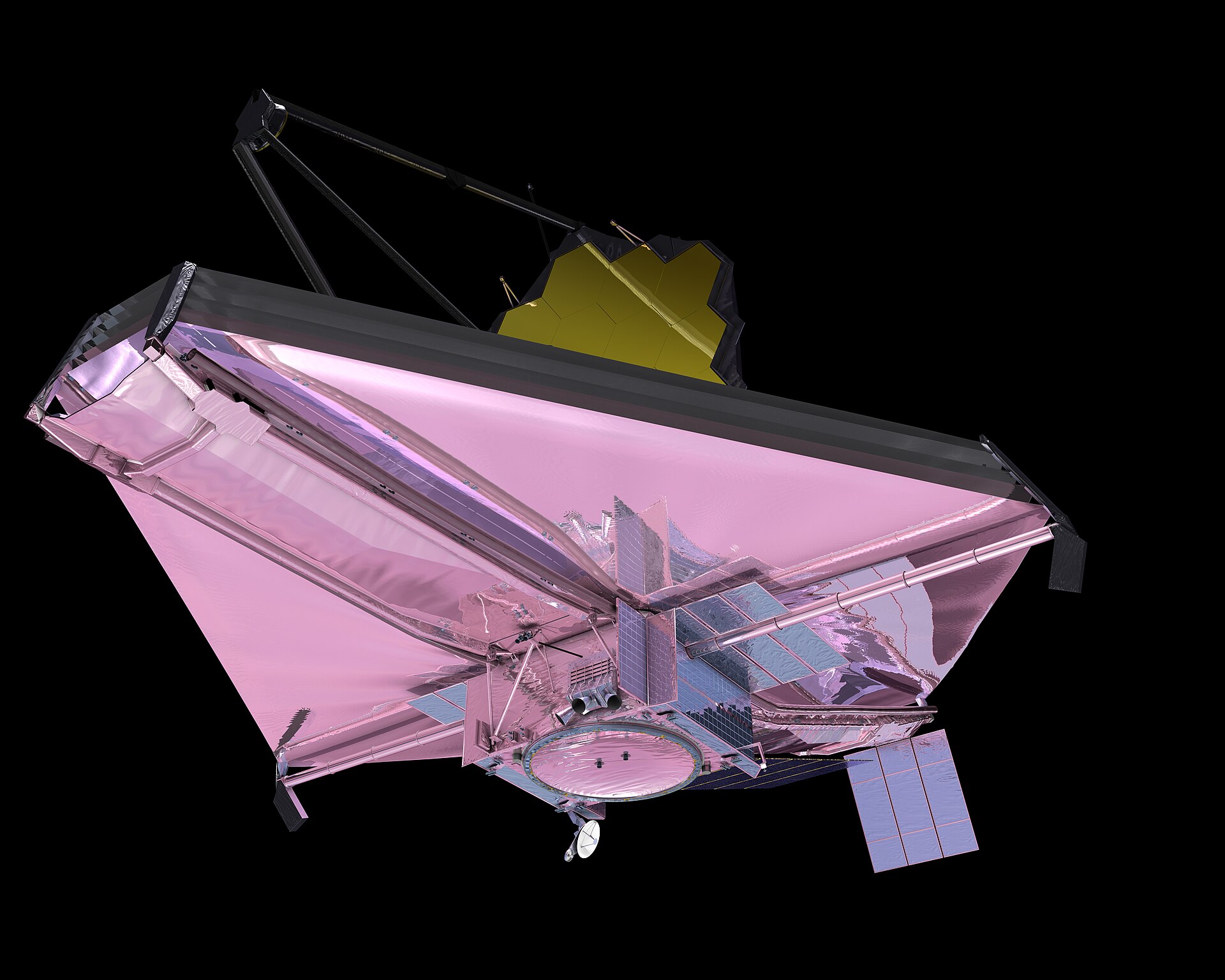 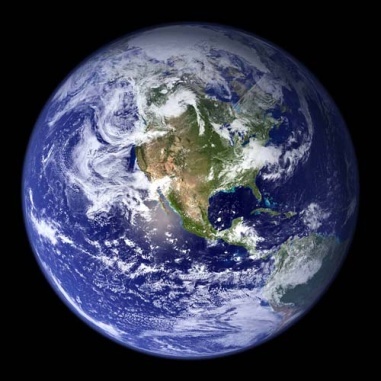 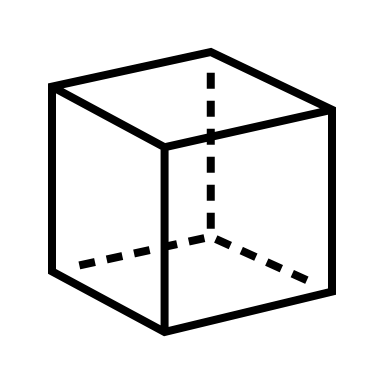 只是它的輻射方向在幾何上自然很複雜。除了球形黑體較簡單，是球對稱。
黑體輻射的波長分布只與溫度有關，與材質無關！
注意：黑體輻射的波長分布是連續的！
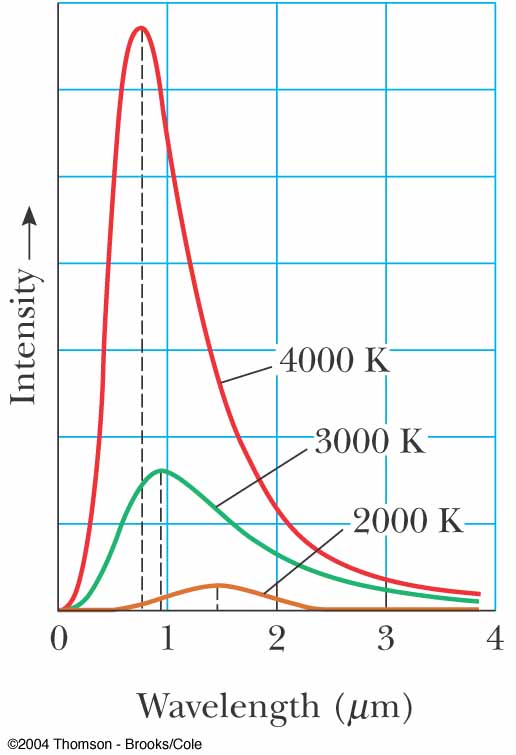 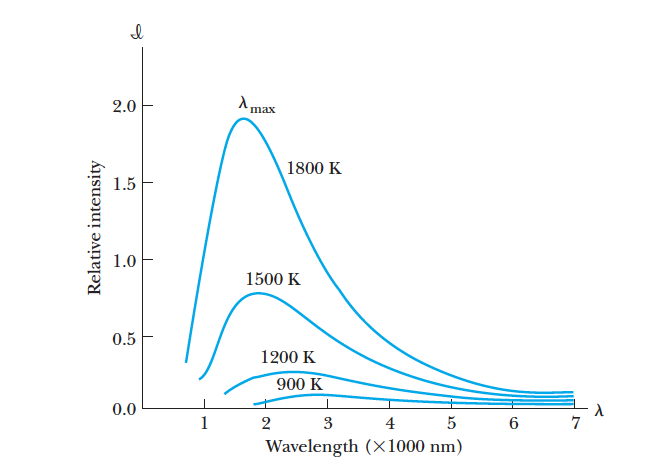 可見光
溫度越高，黑體輻射的波長越偏向短波長、高頻率的區域。
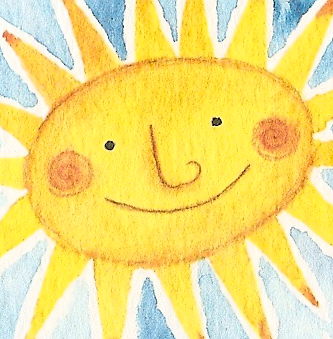 太陽表面積
太陽輻射總功率
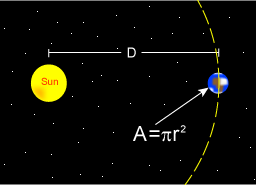 因此地球大氣上層，每單位面積所接收到來自太陽的功率為：
Solar constant
可以算出太陽溫度
地表也是一個幅射表面，
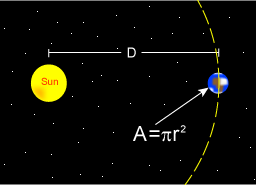 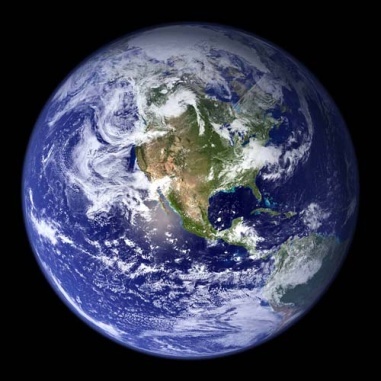 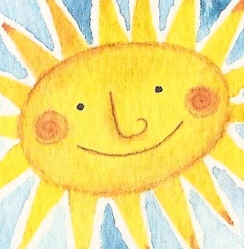 地球表面照射到的總太陽輻射，等於單位面積接收的太陽功率，乘上地球的截面積：
從太陽吸收的幅射必須全部放射出去。
大氣上層接收的太陽光有30%被雲層反射回去。其餘的光穿越大氣層被地表吸收。
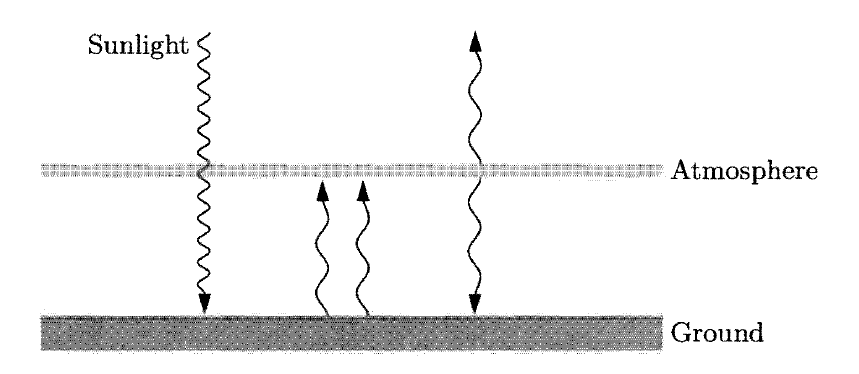 太冷!
溫室效應！It is good!
大氣層對太陽發出的可見光幾乎是透明，對紅外線卻是模糊的，
而低溫的地球放出的熱輻射多是紅外線，
因此地球所發出的紅外線會有一半又反射回來地球！
真正離開地球的只有地表熱輻射的一半！
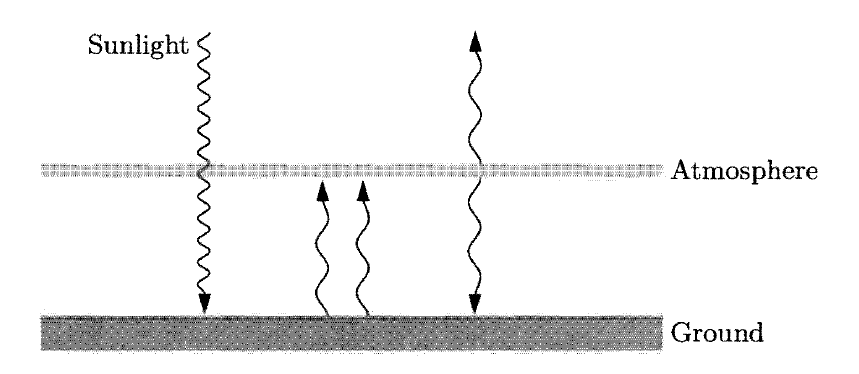 大氣層如同一件毛毯
Q2
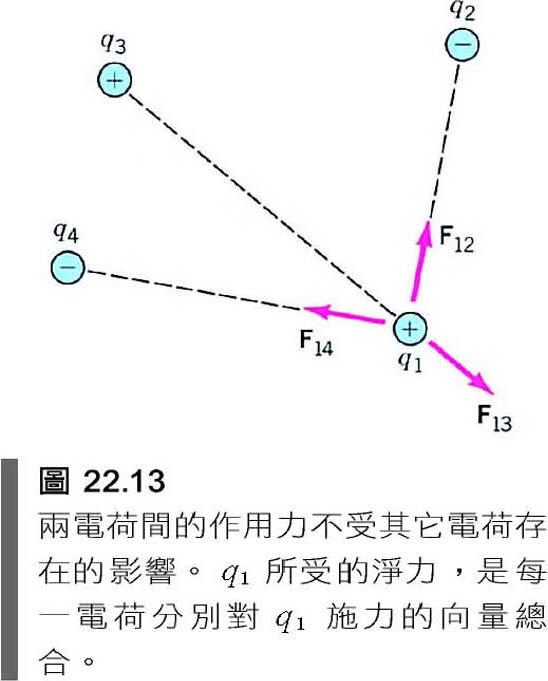 Q1
電場與q的電荷量無關。
Q3
F2
F3
q
電場可以為零，但永遠存在。
F1
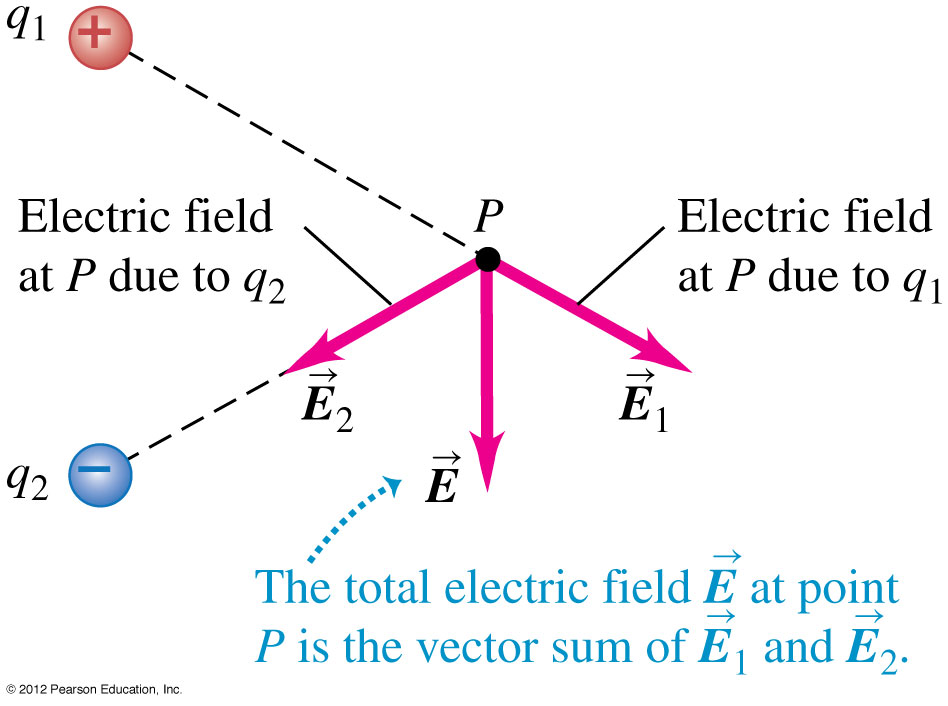 小電荷所受的總電力等於個別電力的疊加
小電荷移開後，空間中總電場等於個別電場的向量疊加！
一群電荷的電場
一個電荷的電場
由兩個相反電荷組成的電偶極 Electric Dipole
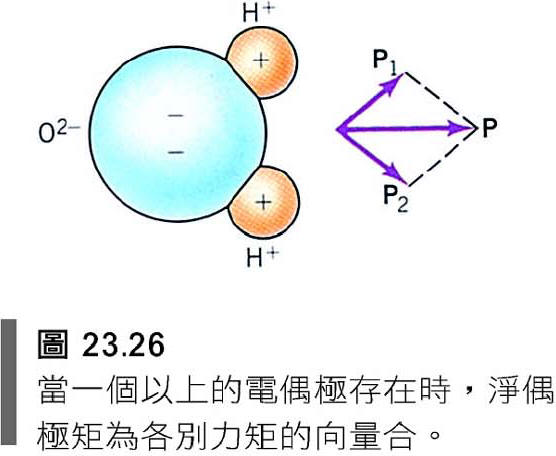 遠看電偶極如點一般。
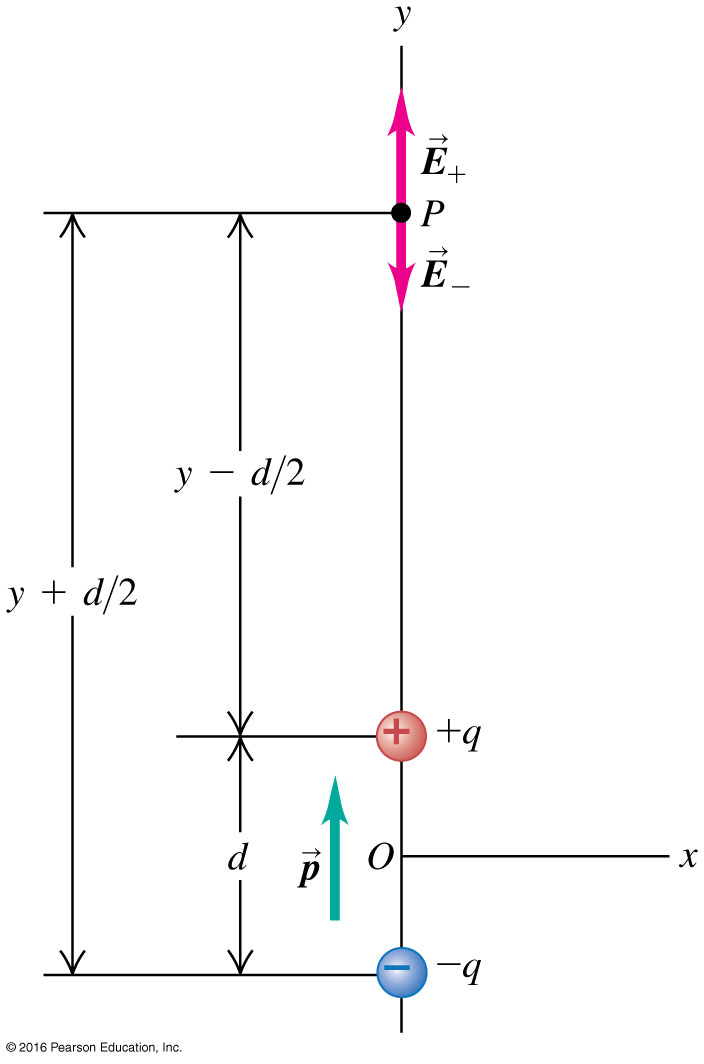 可用二項式定理：
由兩個相反電荷組成的電偶極 Electric Dipole
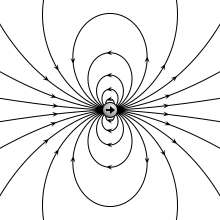 遠看電偶極如點一般。
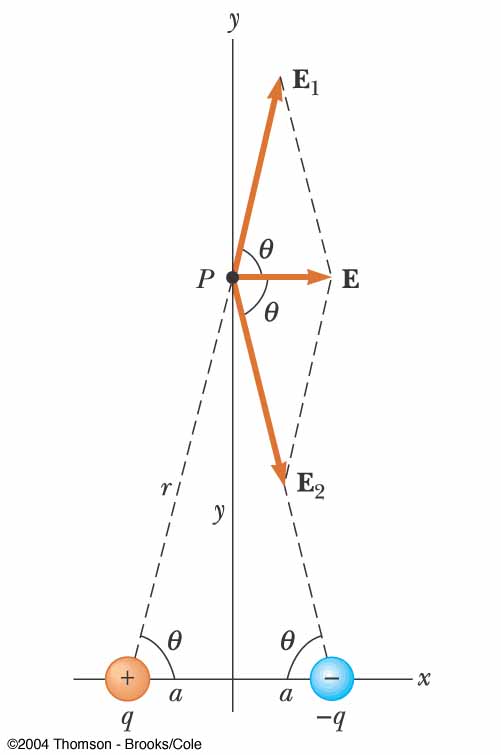 電偶極的電場E隨距離的三次方成反比這個性質在其他方向也成立！
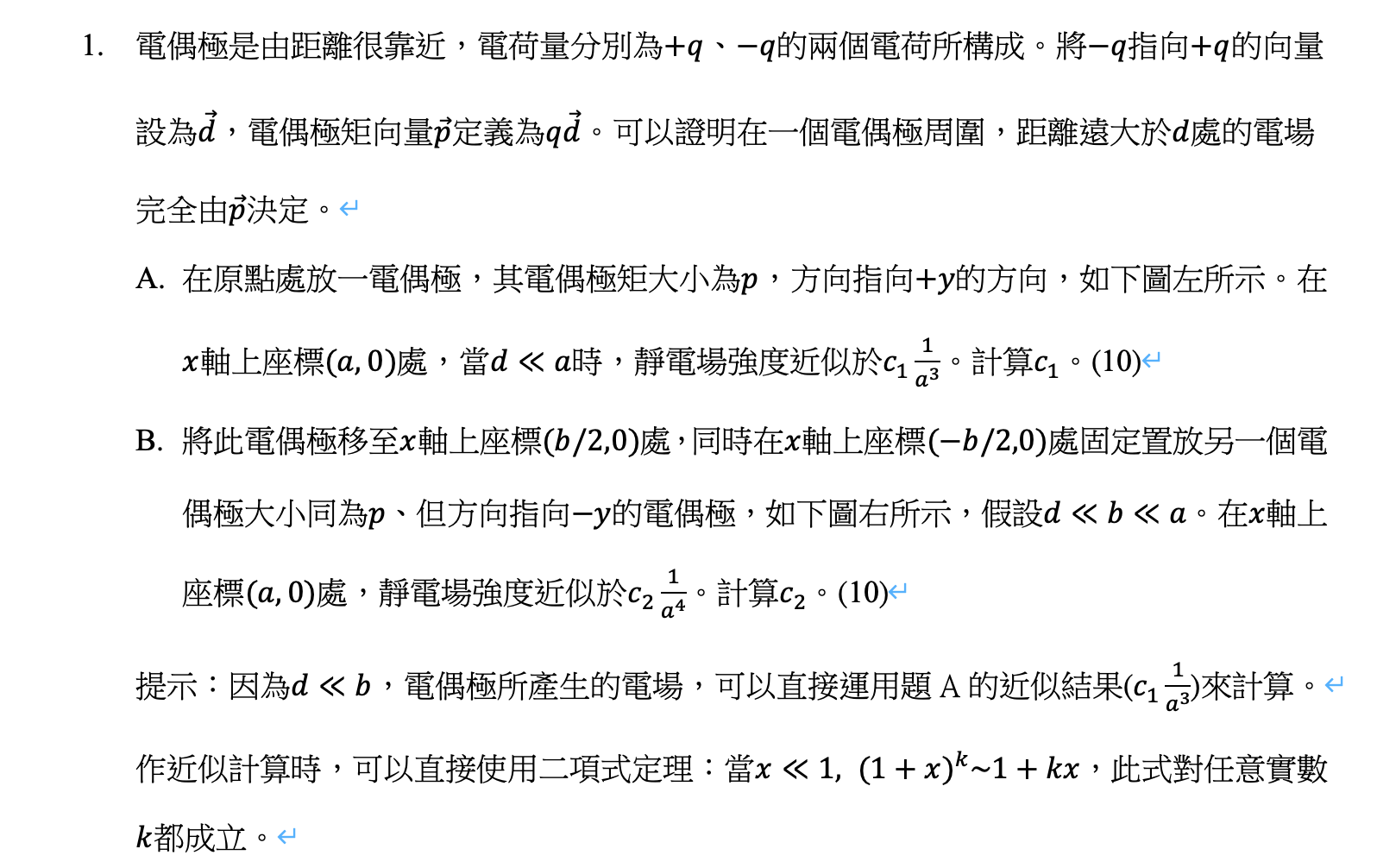 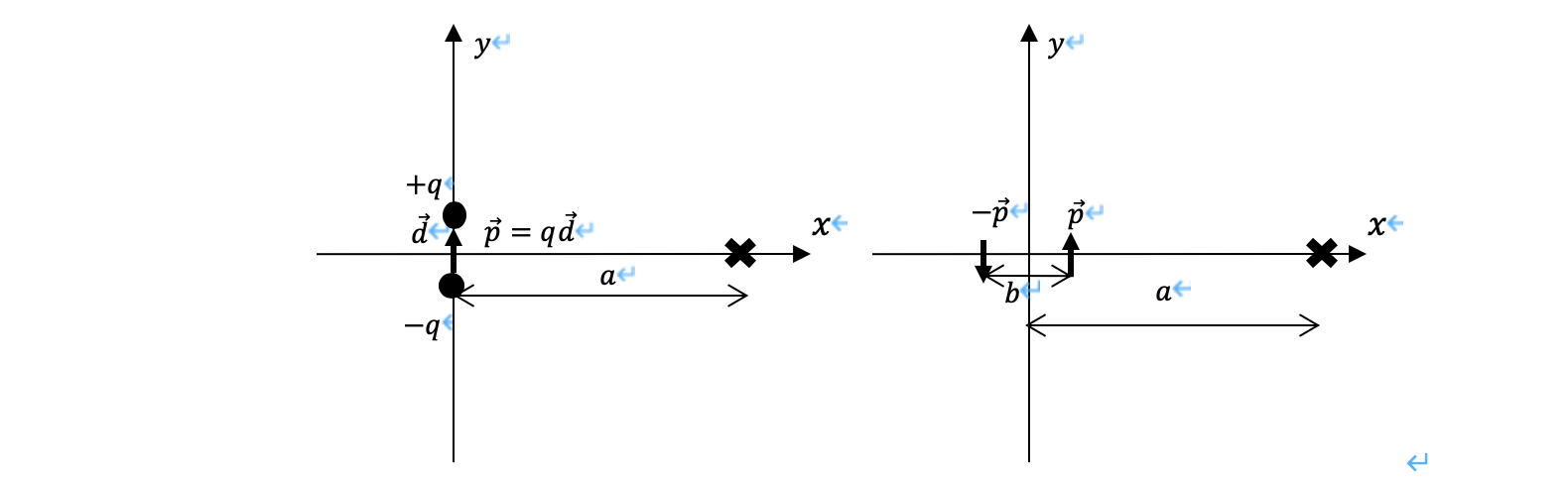 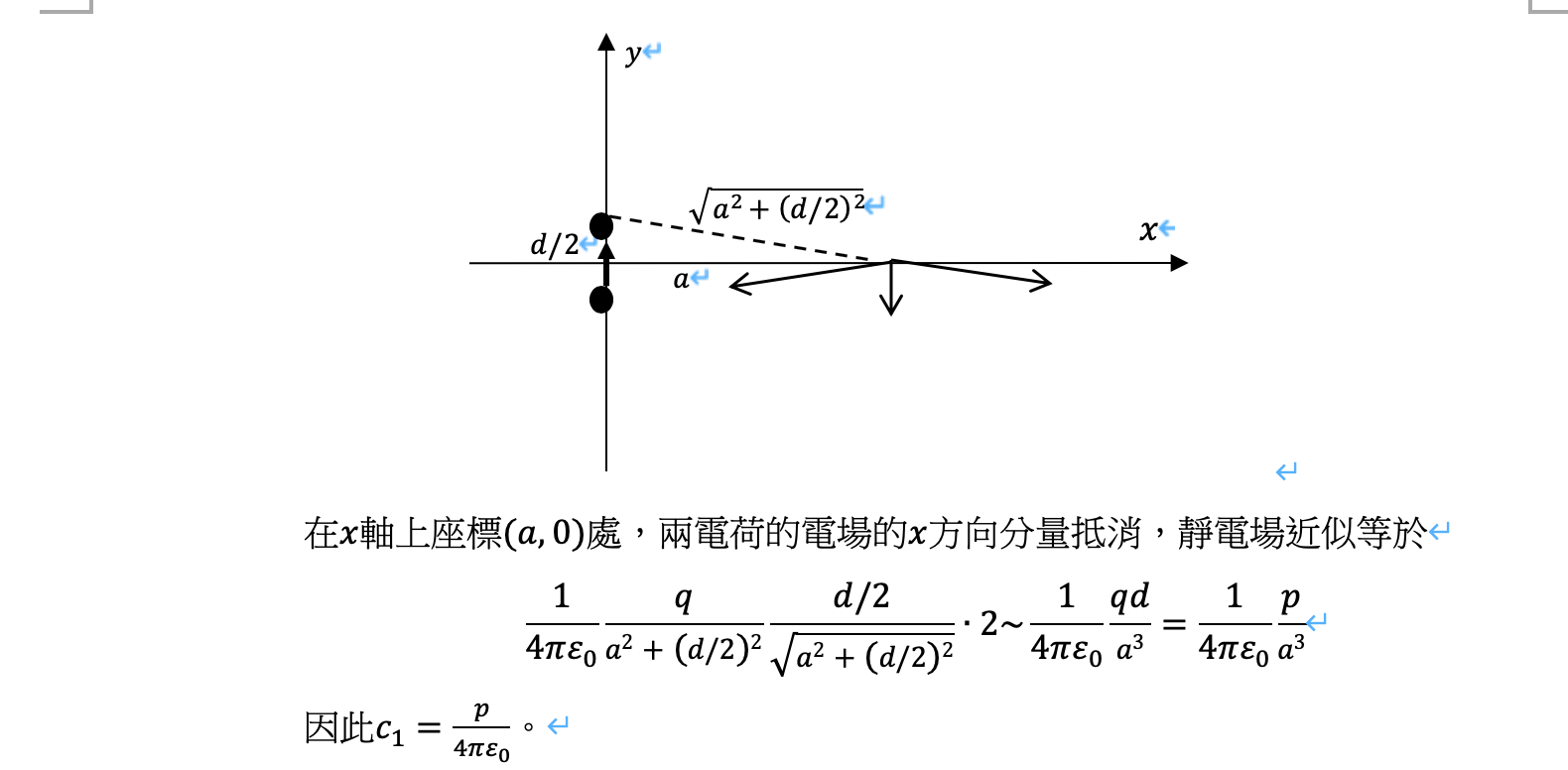 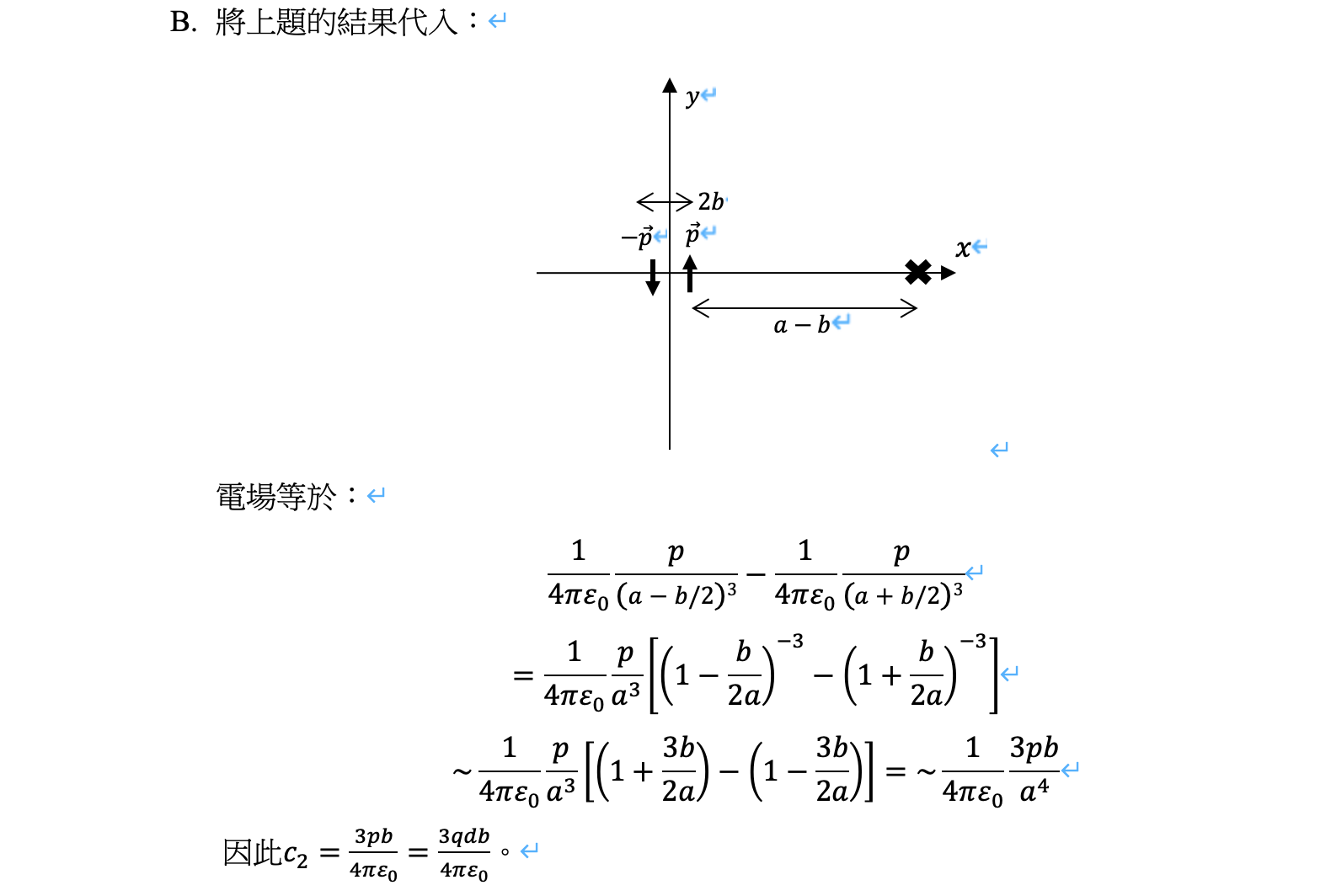 如果小平面與電場垂直，計算電力線的數目並不難！
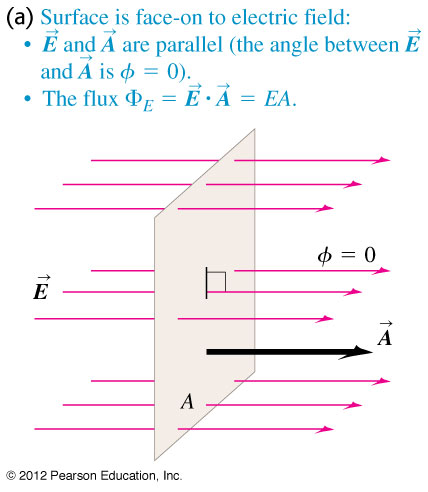 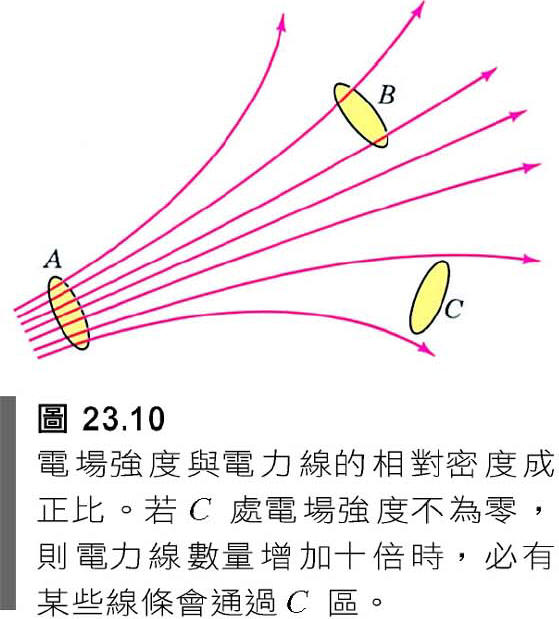 2. 電場強度與當地電力線的密度成正比！
電力線密度定義為通過當地一垂直於電場的單位面積平面的電力線數目。
通過此平面的電力線數目：
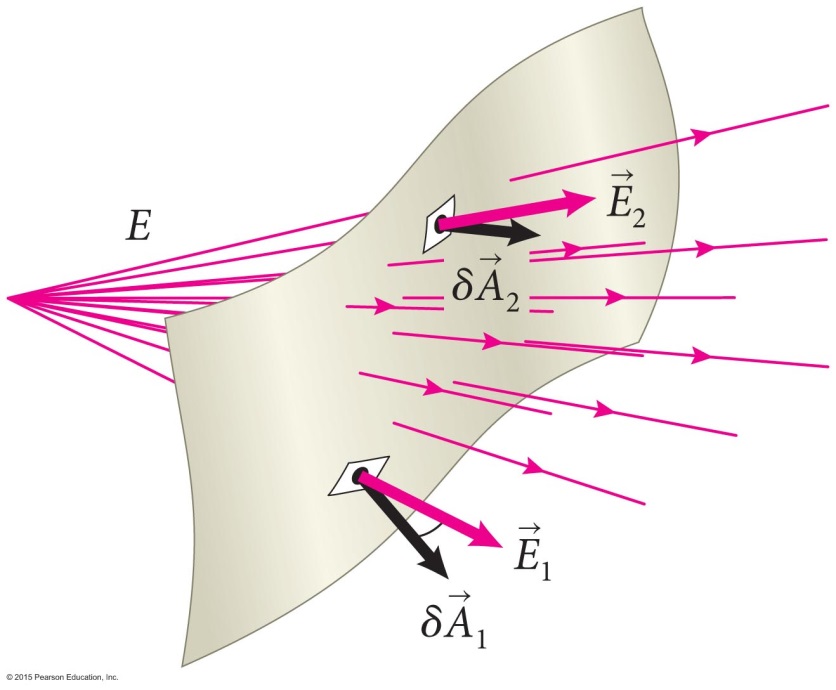 若小平面與電場不垂直：
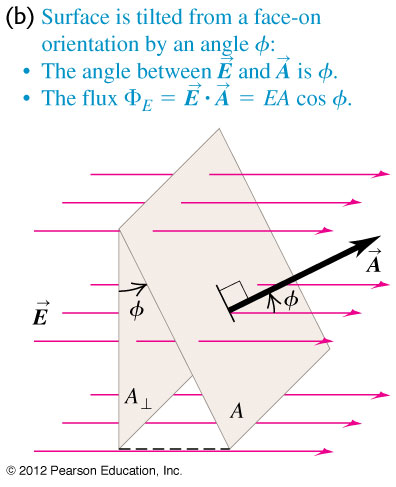 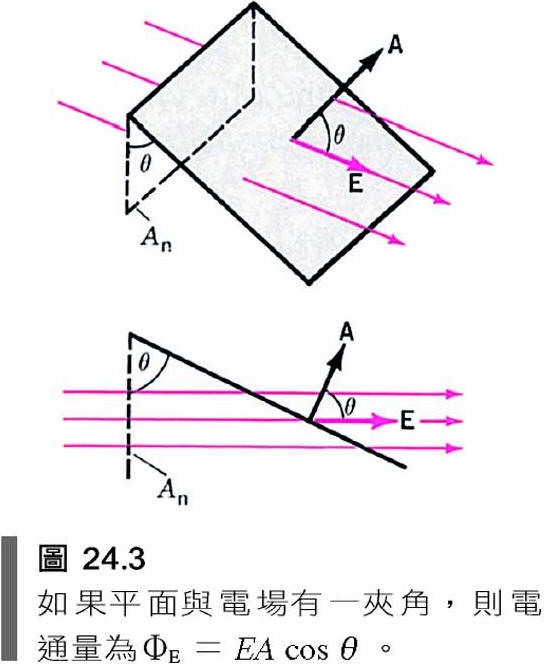 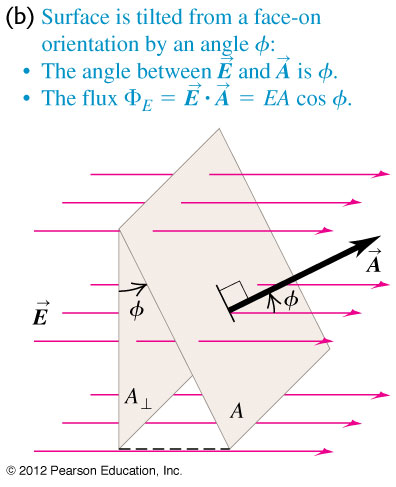 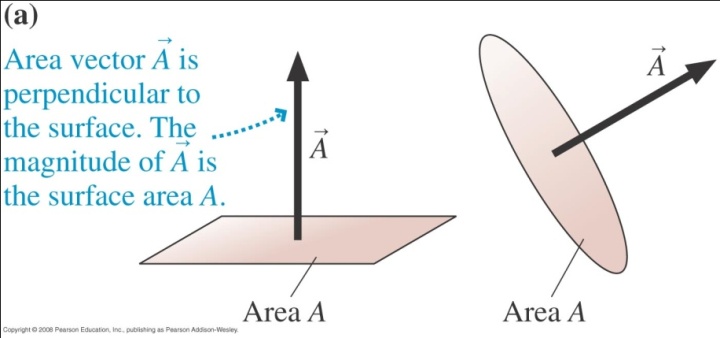 這個結果可以更聰明地以向量表示！
奇妙的是，在前述的定義下，電力線數目有可能是負的！
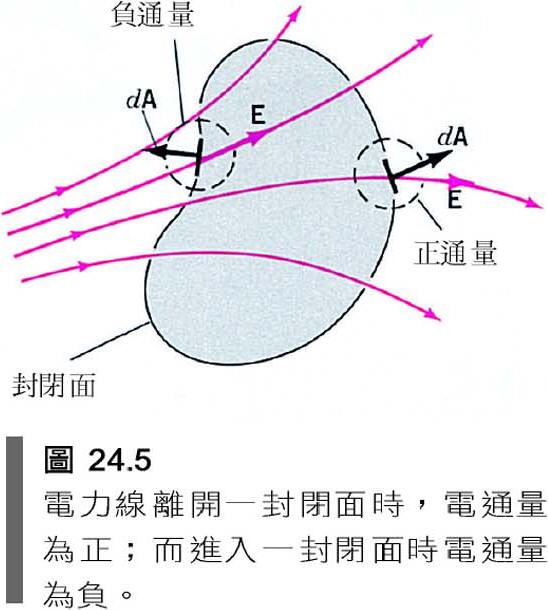 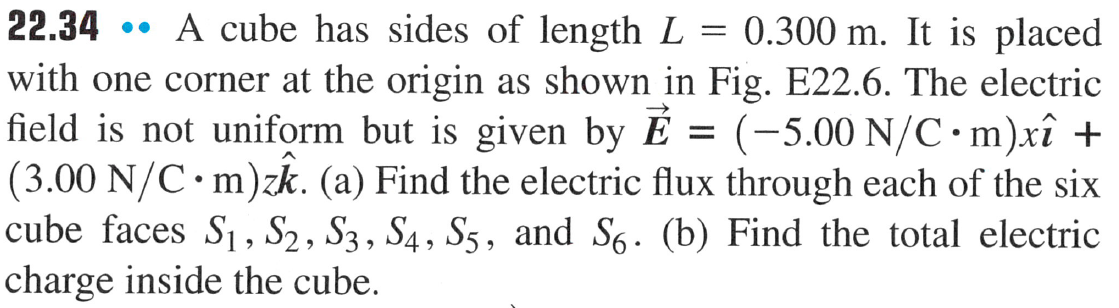 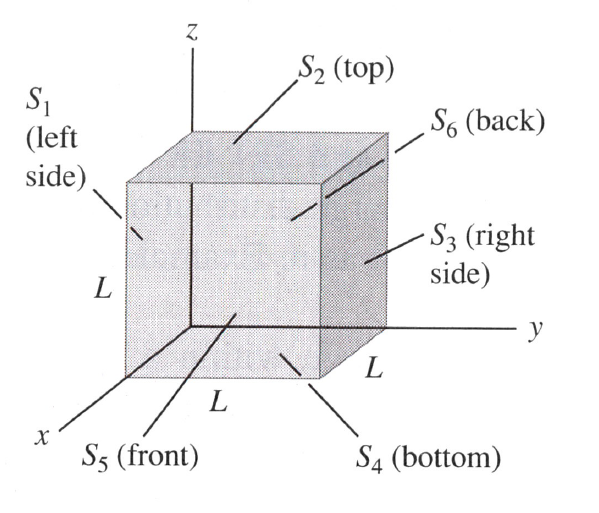 一般曲面，可視為由許多無限小的平面組成。
通過曲面的電力線數，等於這些小平面的電通量的和：
當小平面趨近無限小，總和就變為一個積分！稱為面積分。
定義為通過此曲面的電場通量Electric Flux！
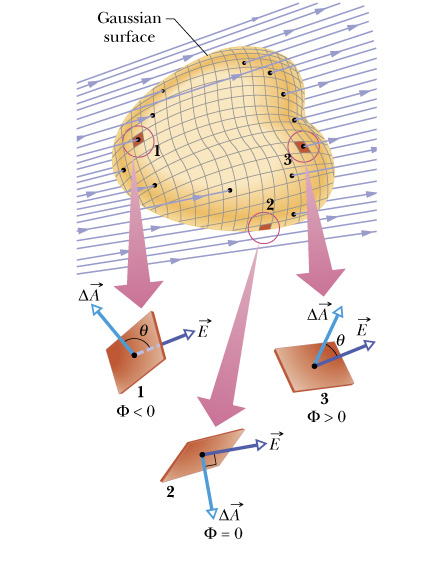 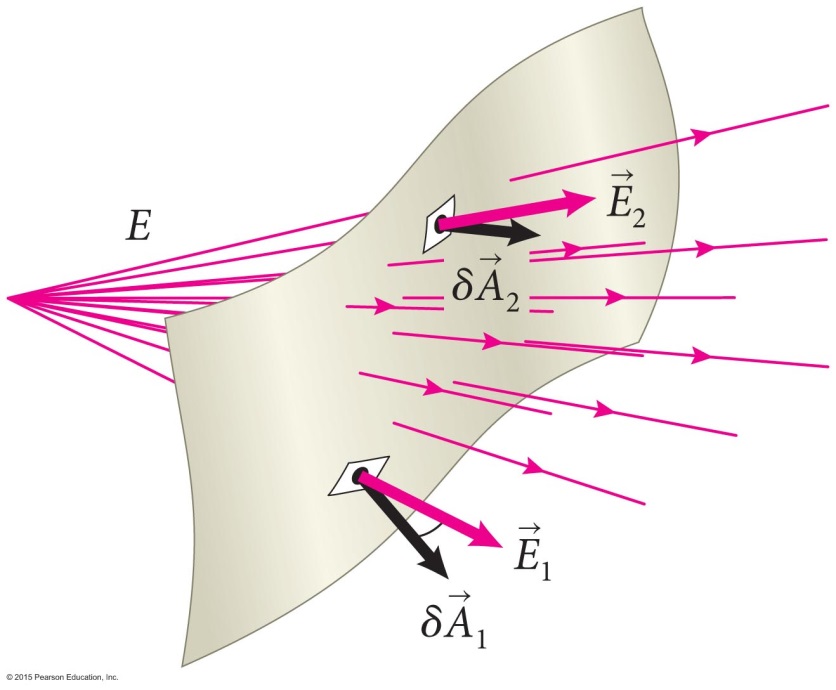 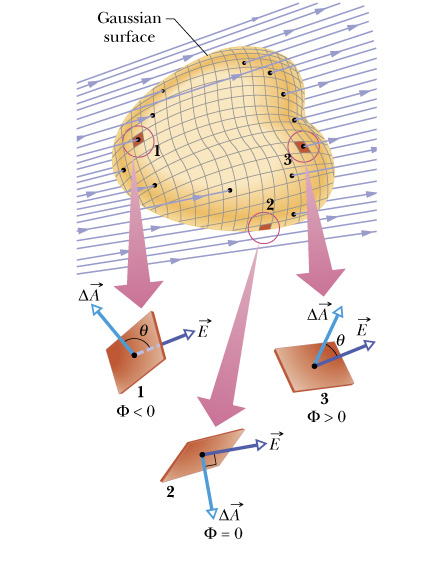 通過一封閉曲面的總電場通量就有一個很簡單的物理意義；
進入此封閉曲面的電場線數目必等於離開的電場線數目！
電力線數目守恆
電力線數目守恆
對任一高斯面：
選一個封閉球面來計算電通量：
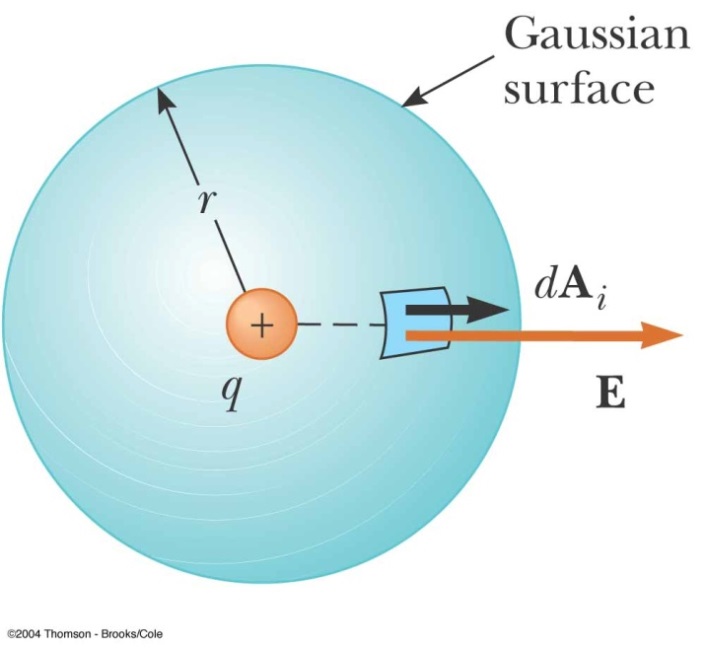 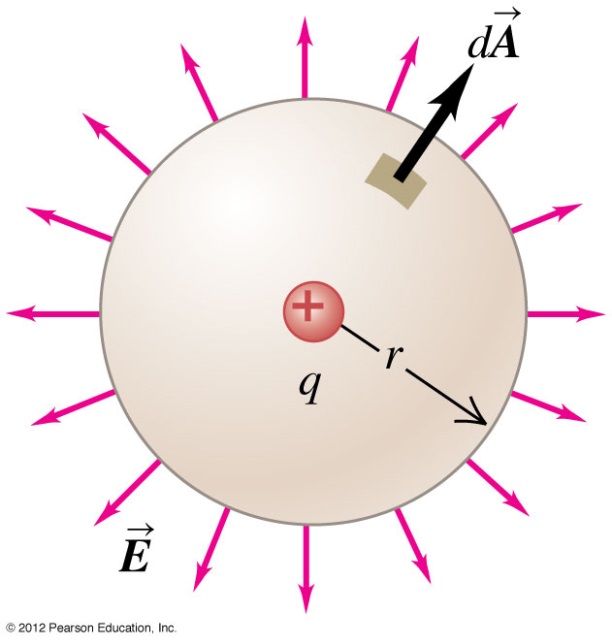 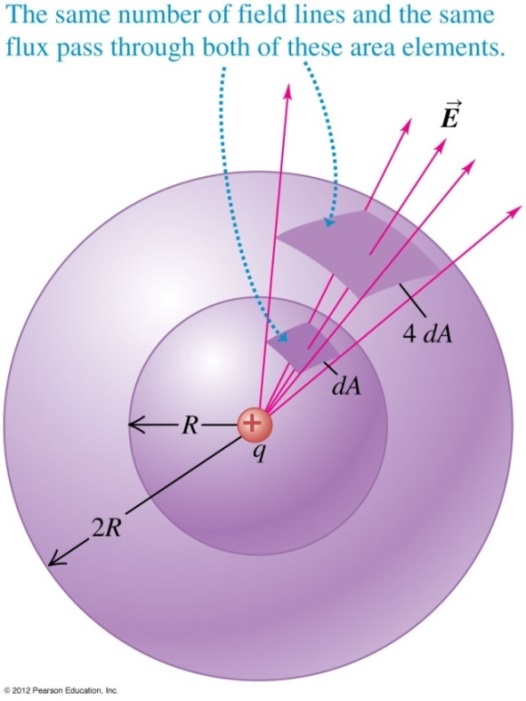 由一個點電荷發出的電力線總數與球半徑無關！
正(負)電荷產生(消滅)的電力線數目與電荷量成正比。
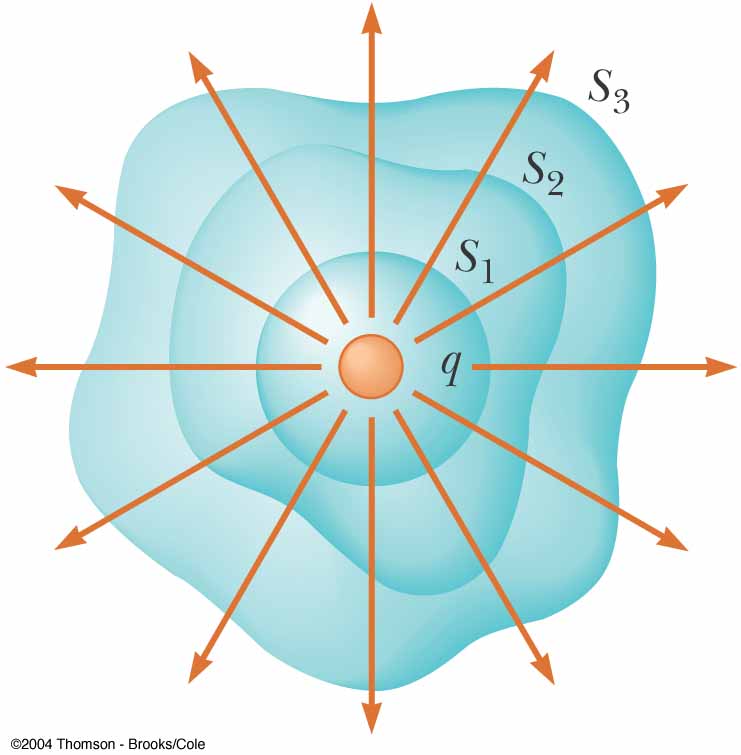 而因為電通量是電力線數目，電力線數目除了在電荷處之外都守恆，
所以任何包圍 q 的高斯面的電通量，與球高斯面的電通量相等！
電通量正比於電荷量！
反過來，電荷對電通量的貢獻，只和它是否位於曲面內有關，與具體位置無關。
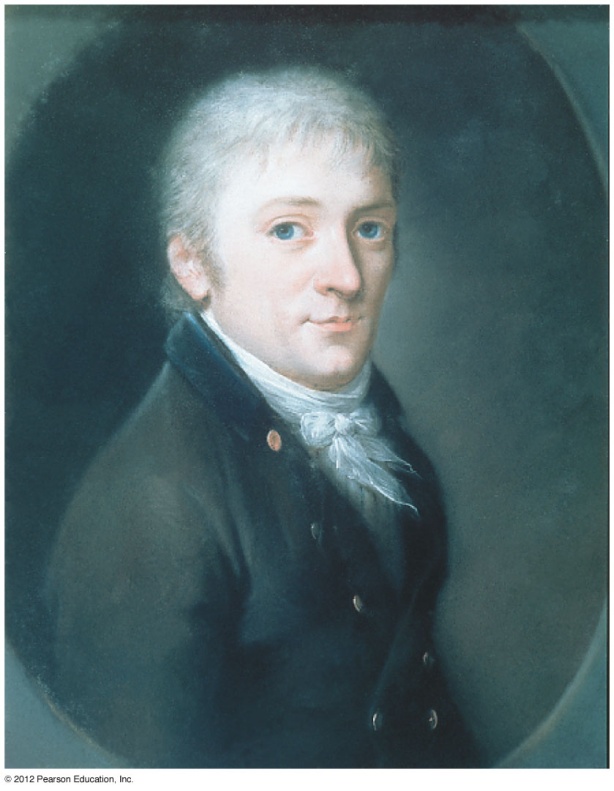 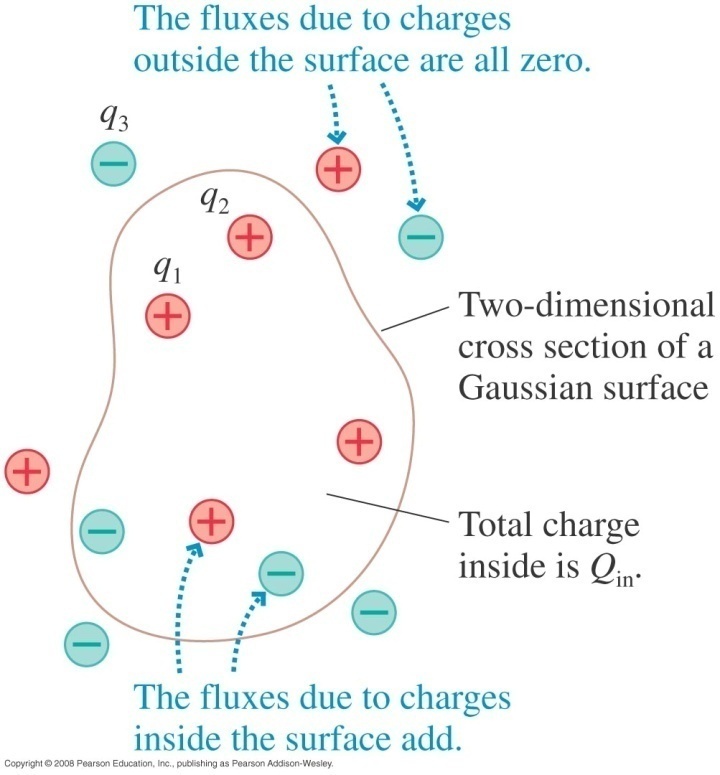 高斯定律
一個封閉曲面的電場通量，正比於曲面所包圍的總淨電荷量。
均勻的帶電棒（軸對稱）：
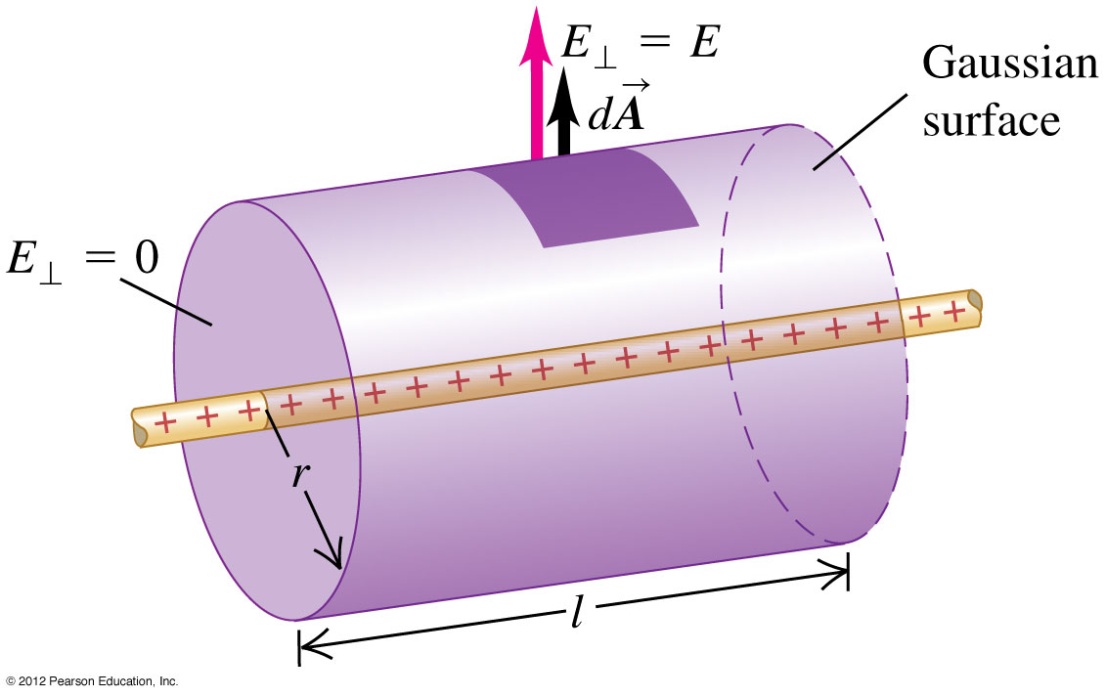 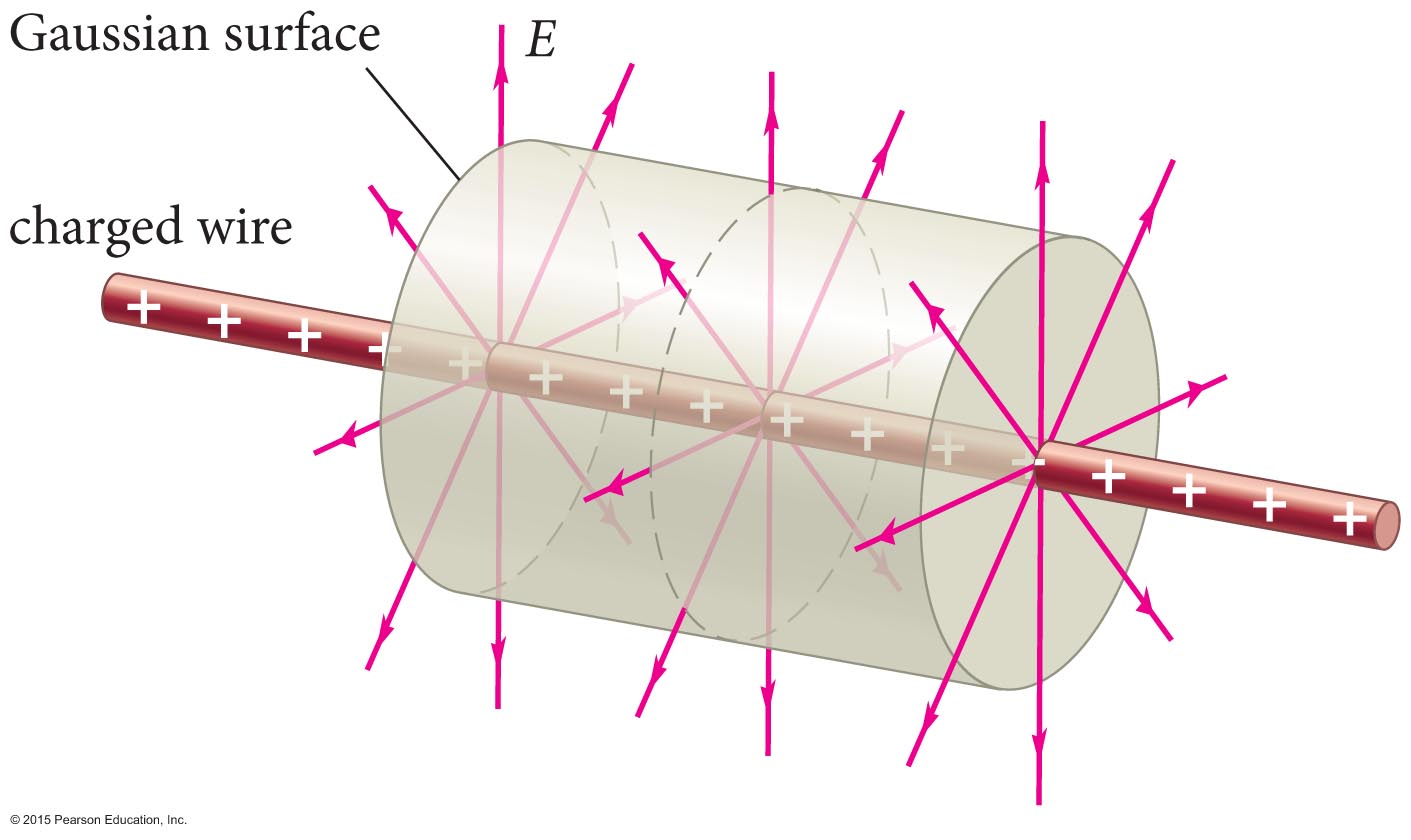 電力線將由棒發出，並垂直於帶電棒的軸。
如此在兩端的蓋上，電場平行於蓋面，通量為零。只要算圓柱邊面上的電通量。